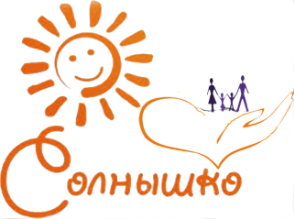 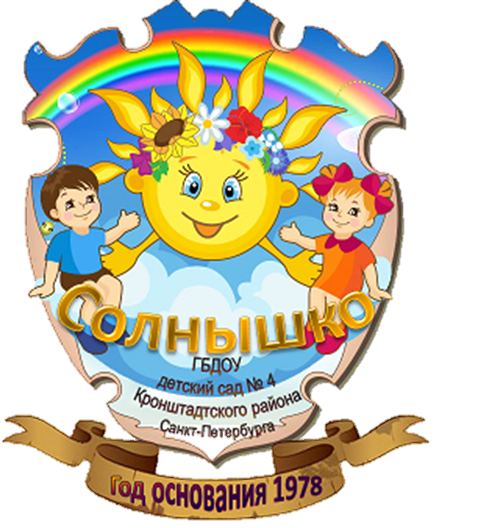 Государственное бюджетное образовательное учреждение детский сад № 4 комбинированного вида
Кронштадтского района Санкт-Петербурга
Городской конкурс 
«Созвездие дошкольный  Петербург» 
Номинация:
«Технологии успеха в ДОО»
Фотоальбом :
«Калейдоскоп  «Недели нескучного здоровья» 
в нескучном детском саду»
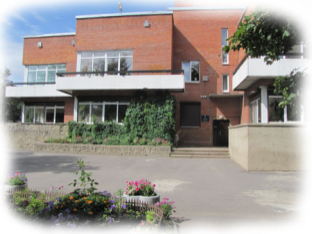 Творческая разработка
педагогического коллектива
ГБДОУ детский сад №4 Кронштадтского района Санкт-Петербурга
Санкт-Петербург
2016 год
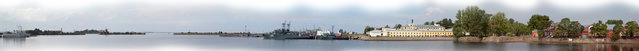 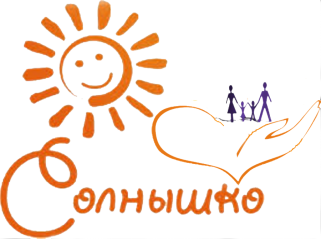 Мы
за здоровый образ жизни!!!
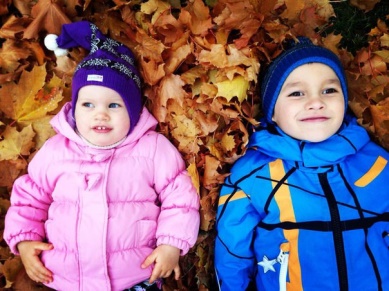 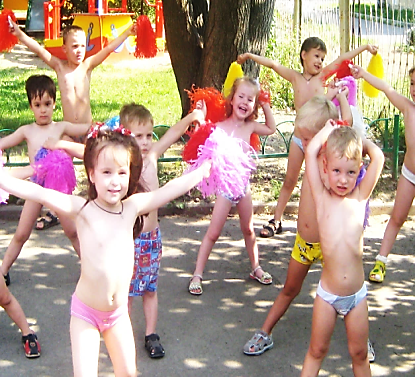 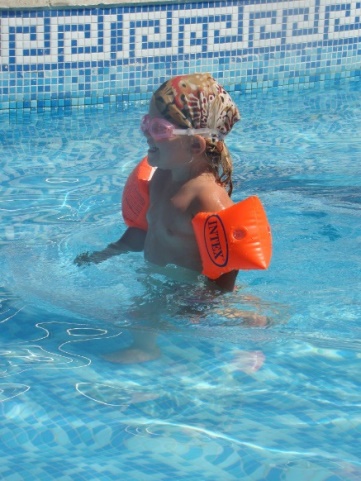 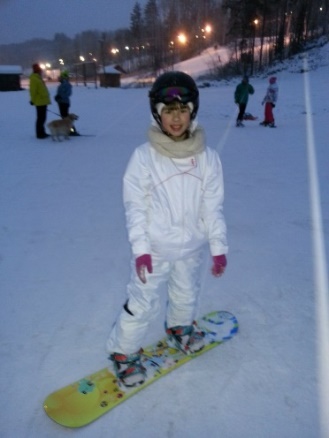 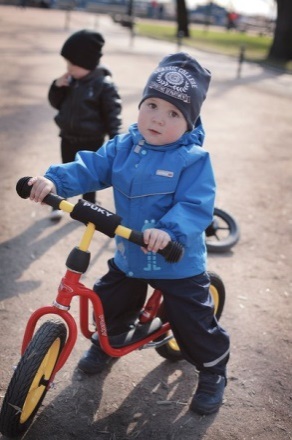 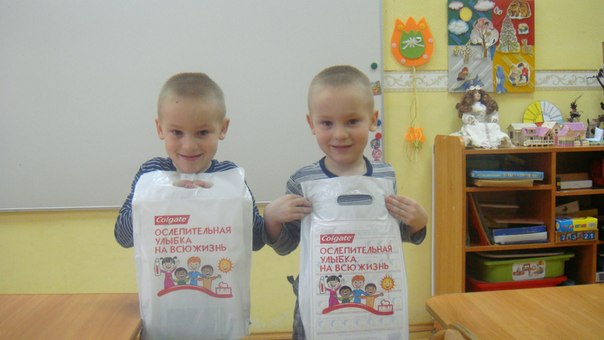 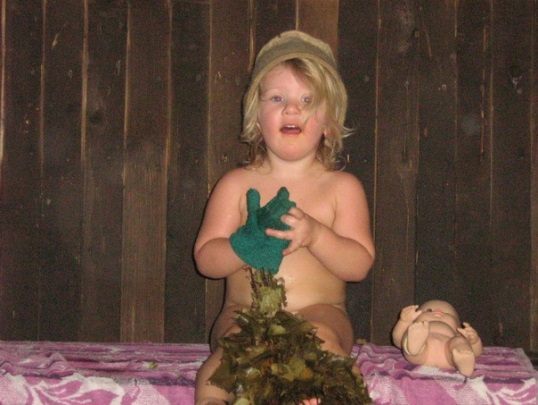 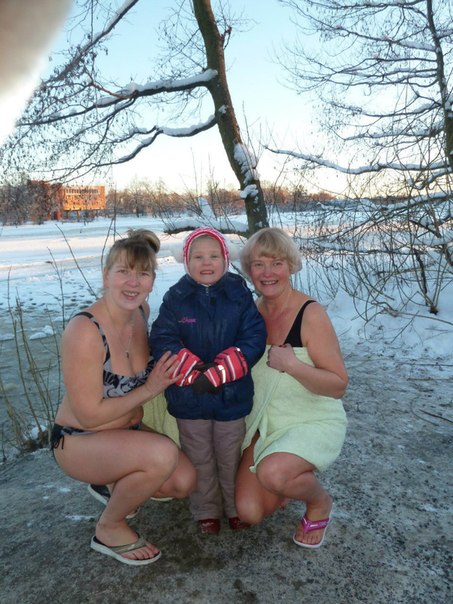 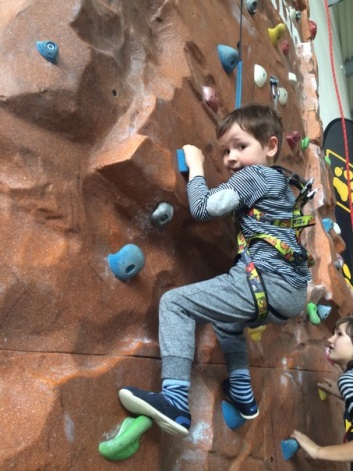 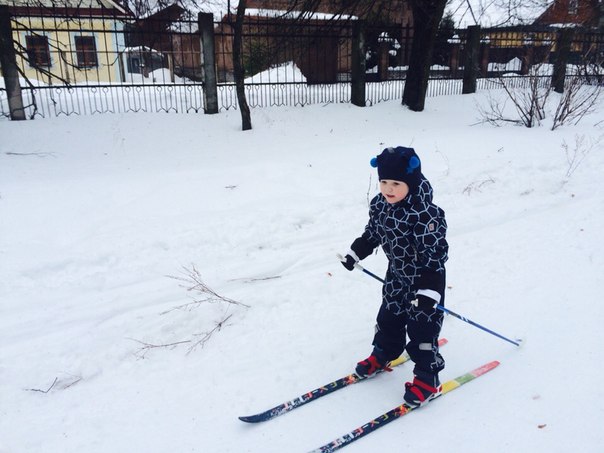 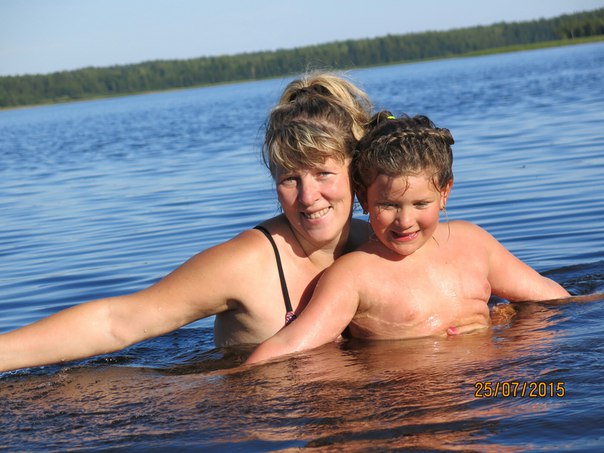 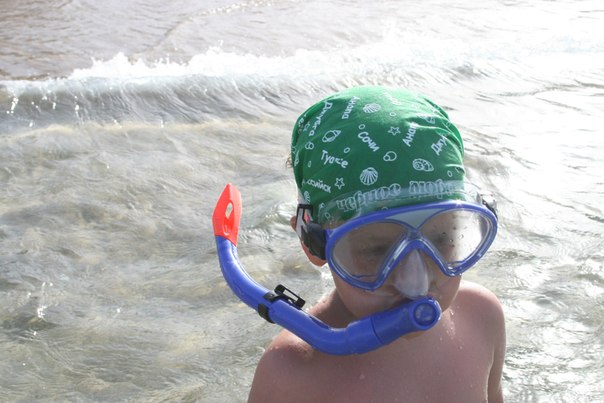 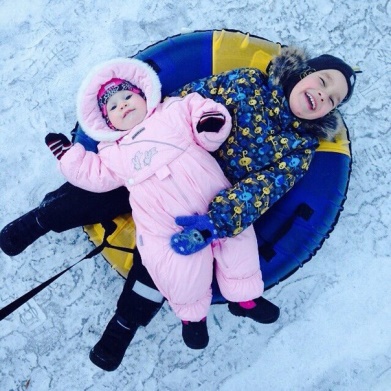 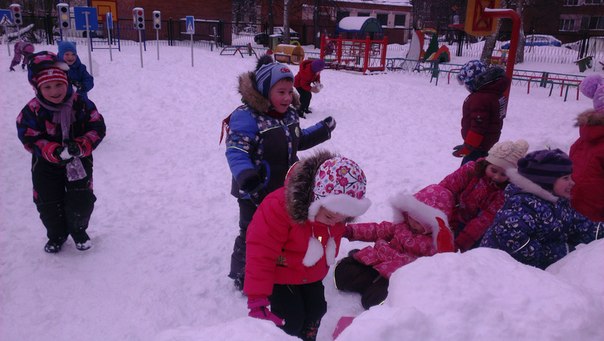 А ВЫ?
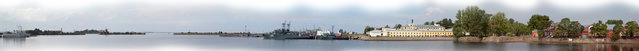 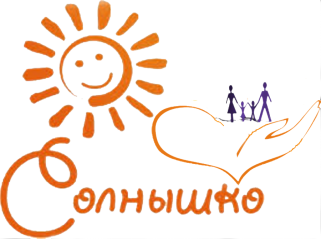 Несовпадение желаний и реальности
Отсутствие сформированной 
     культуры здоровья, собственного 
     примера;
В самостоятельной деятельности 
     дети не испытывают  потребности
     их использовать;
Ограничение взрослыми 
      двигательной активности детей 
      из-за недостатка времени или  
      отсутствия определенных условий;
Предпочтение  интеллектуального 
      развития детей;
И требованиями ФГОС ДО 
     к выпускникам.
Между желанием взрослых воспитать здорового ребенка;
Педагоги включают в образовательную деятельность здоровьеформирующие и здоровьесберегающие технологии;
Наличие  у детей желания проявлять двигательную активность;
Понимание взрослыми значимости физической активности;
Между низким уровнем здоровья детей, поступающих в ГБДОУ.
И
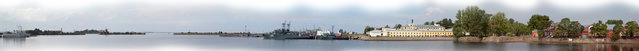 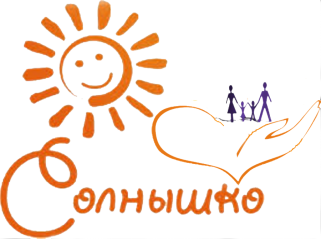 «Неделя нескучного здоровья»
«Единственная красота,
которую я знаю - это здоровье.»
Генрих Гейне
Пропагандируя  лучший опыт здорового образа жизни дошкольников в семье и детском саду, педагогами был создан годовой проект в рамках вариативной части образовательной программы дошкольного образования Государственного бюджетного образовательного учреждения детский сад № 4 комбинированного вида Кронштадтского района Санкт-Петербурга на 2015-2016 учебный год «Движение + Движение = Здоровье». 
    В начале апреля проходит его итоговый этап  - тематическая «Неделя нескучного  здоровья».
     Коллектив детского сада прикладывает максимум усилий для того, чтобы эта неделя принесла много новых ярких впечатлений, знаний, умений и детям, и взрослым. 
    В рамках проекта проводятся различные мероприятия: спортивные соревнования, праздники, досуги, игровые тренинги, акции, флэш-мобы, в которые включаются все  участники образовательного процесса (семья, дети, педагоги, социальные партнеры).
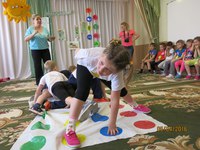 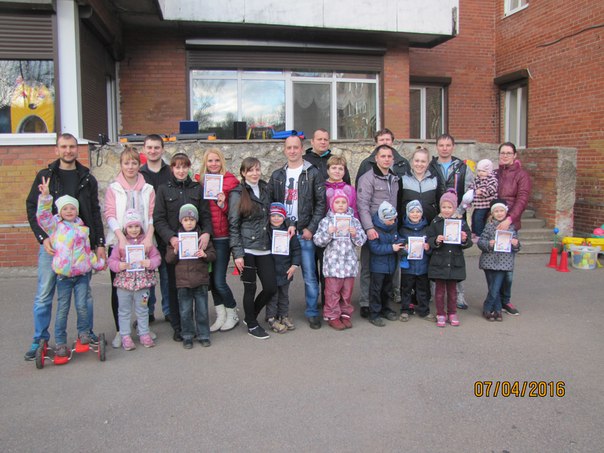 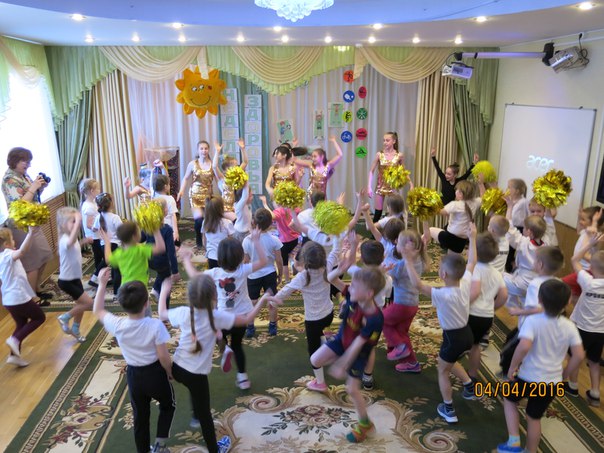 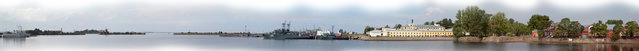 «Я не боюсь еще и еще раз повторять:
 забота о здоровье ребенка -  
это важнейший труд воспитателя…». 
                                  В.А. Сухомлинский
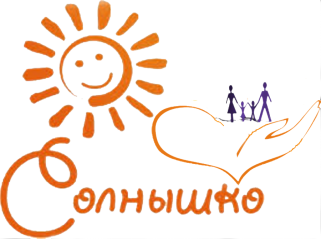 Актуальность и новизна
Значимость представленной разработки для решения актуальных задач психического и физического развития детей в соответствии с целями и задачами ФГОС ДО.
Возможность внедрения разработки в систему дошкольного образования 
     Санкт-Петербурга.
Использование творческой разработки приводит к достижению результатов, актуальных для всех дошкольных образовательных организаций, так как  решает важнейшую социокультурную задачу – приобщение к ведению здорового образа жизни детей и взрослых.
Включенность всех участников образовательного процесса: педагогов ГБДОУ, воспитанников,  их семей, социальных партнеров (ГБДОУ детский сад № 17 Кронштадтского района СПб, детское поликлиническое отделение №55 ГБЗУ «Городская поликлиника №74», спортивно-оздоровительный центр «Натали»).
 Использование дифференцированного подхода к разным категориям воспитанников (в т.ч. к детям с ограниченными возможностями здоровья в условиях инклюзивного образования) с учетом их возможностей, общих и особых образовательных потребностей. Разработка  вариативных заданий разного уровня сложности. 
Создание информационно-коммуникационной среды. Опубликование на сайте ГБДОУ рекомендаций, консультаций по физическому и психическому развитию, приобщению к ЗОЖ.
Открытие раздела лекотеки «Физическое развитие». Предоставление возможности семьям воспитанников брать на дом  игры и пособия.
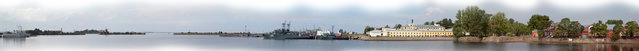 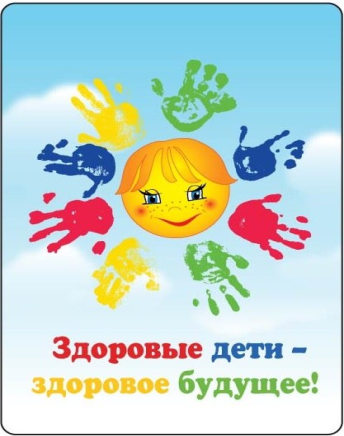 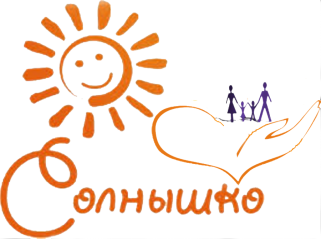 «Неделя нескучного здоровья»
Цели: 
Формирование положительной мотивации к здоровому образу жизни, сохранение и укрепление физического и психологического здоровья всех участников образовательных отношений.
Формирование единого здоровьеориентированного пространства.

Реализуемые задачи: 
Повышение педагогической компетентности педагогов и семей воспитанников. 
Содействие развитию физических и личностных качеств дошкольников.
Сплочение  участников образовательных отношений.
Становление ценностей здорового образа жизни.
Получение практических  навыков  по формированию  культуры здорового образа жизни.
Развитие общения и взаимодействия ребенка со взрослыми и сверстниками.
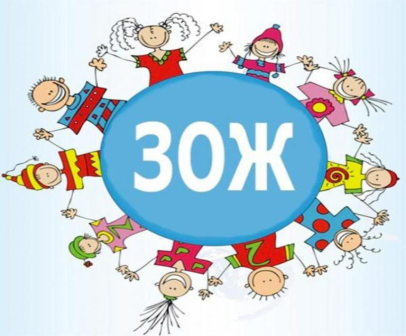 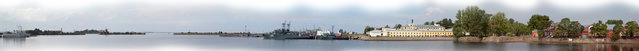 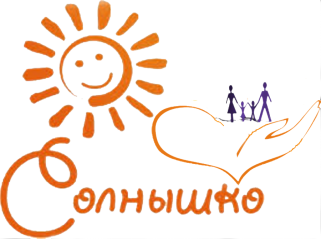 Статистика ГБДОУ
.
Группы компенсирующей направленности  для детей с тяжелыми 
нарушениями речи, для детей  с  умственной отсталостью умеренной
 и тяжелой степени, для детей со сложной структурой дефекта
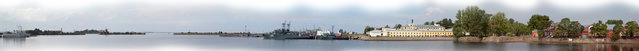 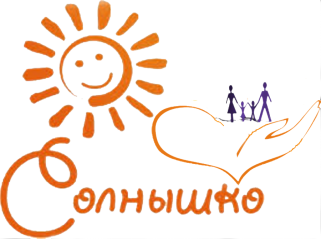 Использование в образовательной деятельности модели системы взаимодействия по формированию положительной мотивации к здоровому образу жизни
Ребёнок-субъект.
Активная 
позиция
Взрослый - субъект
(педагог,
семья,
соц. партнёр)
гибкость
Активная
позиция
взрослых
Средство физической
культуры
Интерес ребенка

Мотивация

Потребность,
ценностные
ориентиры
Авторитет взрослого

Личный пример

Подражание
Методы и формы
педагогического воздействия
Применение
правил ЗОЖ
в социуме
Формы организации детской 
деятельности по ФГОС ДО
Включенность
семьи в
образователь-
ный процесс
Технологии
обучения ЗОЖ
регламентация
Формирование 
основ
культуры
здоровья
Виды
детской
деятельности
Опосредованные,
косвенное руководство
Методы руководства
Прямые
Результат – культура здоровья
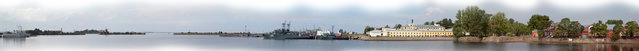 Схема взаимодействия участников образовательного процесса 
по реализации тематической «Недели нескучного здоровья»
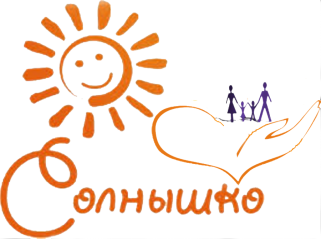 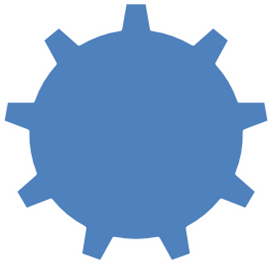 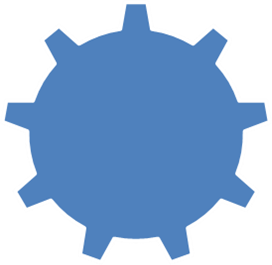 Педагоги,
младший
обслуживающий  персонал
Воспитанники
 групп , в. т. ч 
 дети с ОВЗ
*Воспитанники групп различной направленности
Единство
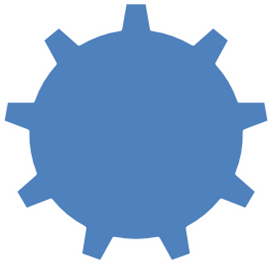 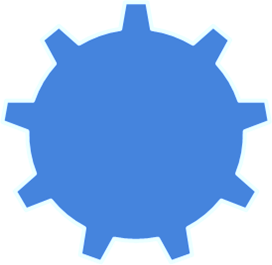 Врач- педиатр, медицинская сестра
Специалисты ГБДОУ
Сотрудничество
Взаимодействие
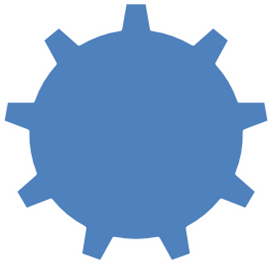 Социальные 
партнеры
Семьи воспитанников
*Включенность детей от 1.5 до 7 лет ,в  т. ч. с ОВЗ  в рамках инклюзивного образования
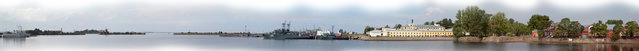 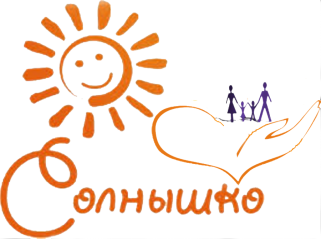 Условия реализации цели  по  формированию
культуры здорового образа жизни
Единство взаимодействия всех субъектов образовательных отношений. Системно-деятельностный подход.
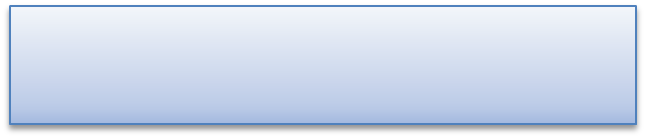 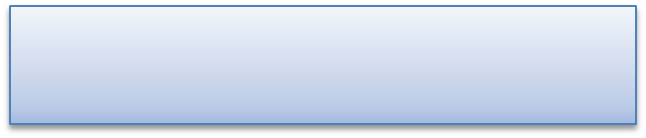 Наличие моделей поведения взрослых, 
придерживающихся ЗОЖ
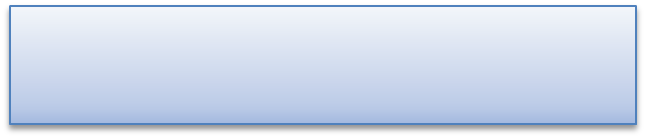 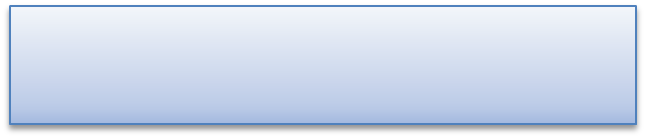 Создание вокруг ребенка развивающей предметно-пространственной среды
Учет индивидуальных психофизических особенностей каждого ребенка
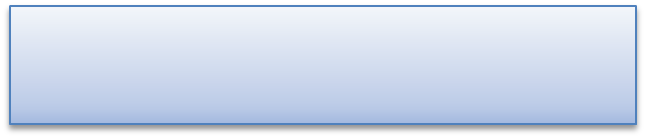 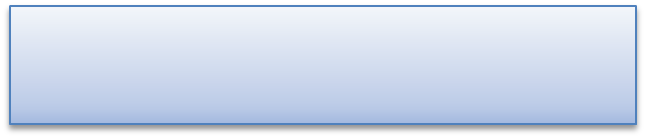 Ситуация успеха. 
Эмоционально комфортная атмосфера.
Активная позиция ребенка 
в освоении ЗОЖ.
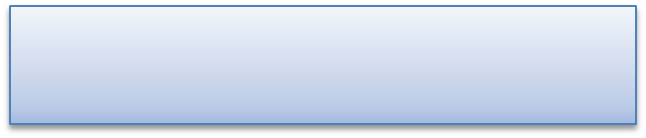 Формирование культуры ЗОЖ
Приобретение знаний, умений и навыков о ЗОЖ
Формирование мотивации: «Я хочу быть здоров»
Осознанное поведение: «Я делаю все, чтобы быть  здоровым»
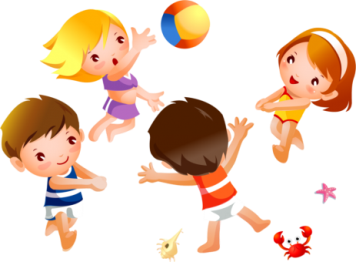 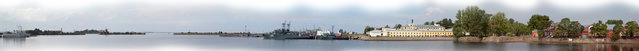 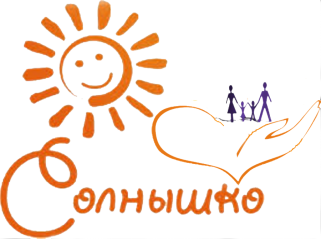 Предварительная работа

Создание условий для реализации проекта, подбор методической литературы, пособий, дидактических и подвижных игр, детской художественной литературы, видео материалов.
Подготовка и размещение информации для работников ГБДОУ, семей воспитанников, социальных партнеров (на информационных стендах, на сайте ГБДОУ http://dou4sun.ru). Пополнение персональных сайтов и страниц педагогов в информационно-коммуникационной сети «Интернет».
Формирование развивающей предметно-пространственной среды, подбор игр, спортивного инвентаря, пополнение «уголка  здоровья», иллюстраций о ЗОЖ в соответствии с возрастными особенностями воспитанников группы и их интересов.
Разработка сценариев НОД с использованием ИКТ.
Разработка проектов с использованием современных образовательных технологий деятельностного типа, в т. ч. c использованием mimio (c заданиями разного уровня сложности, рассчитанных на применение в рамках инклюзивного образования).
Проведение творческих игр по тематике проекта.
Подбор музыкального сопровождения.
Подготовка к тренингам, мастер-классам, соревнованиям.
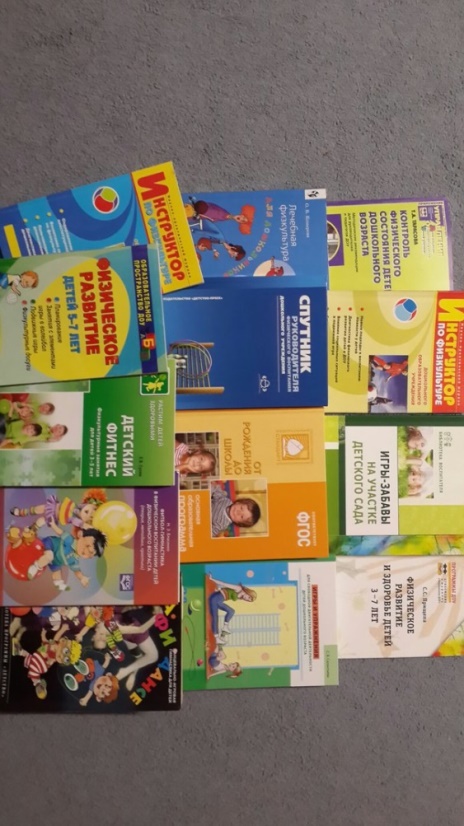 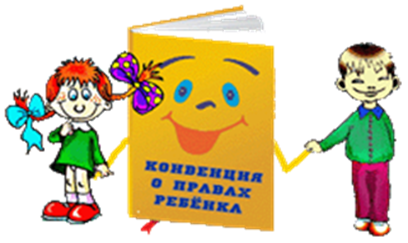 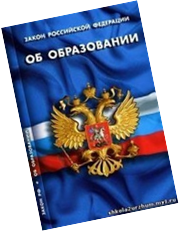 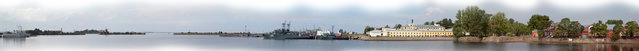 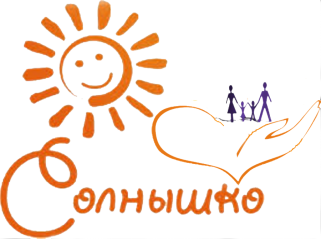 К этому событию мы готовились целый год!
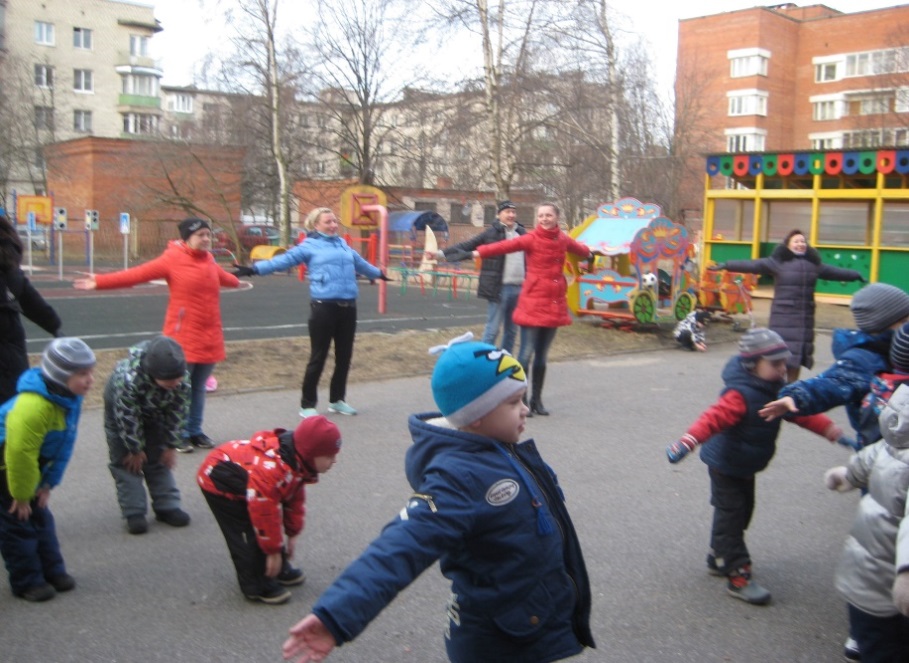 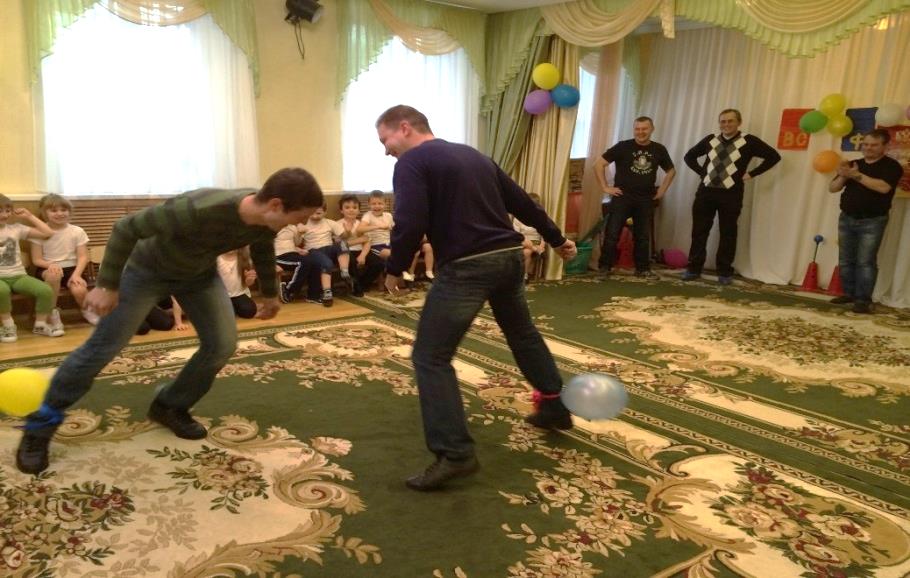 И вот этот день настал…
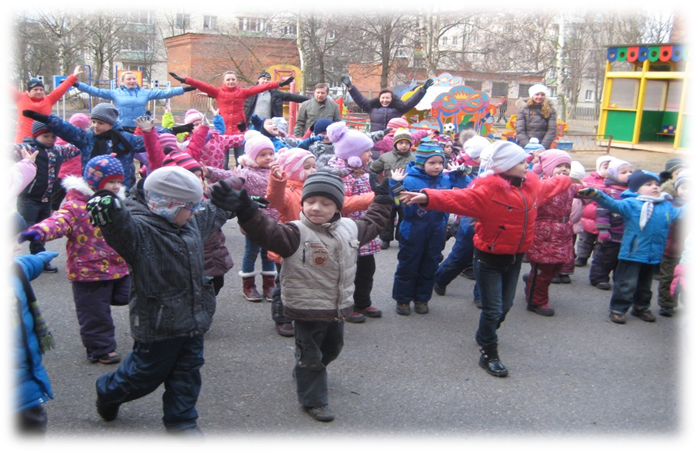 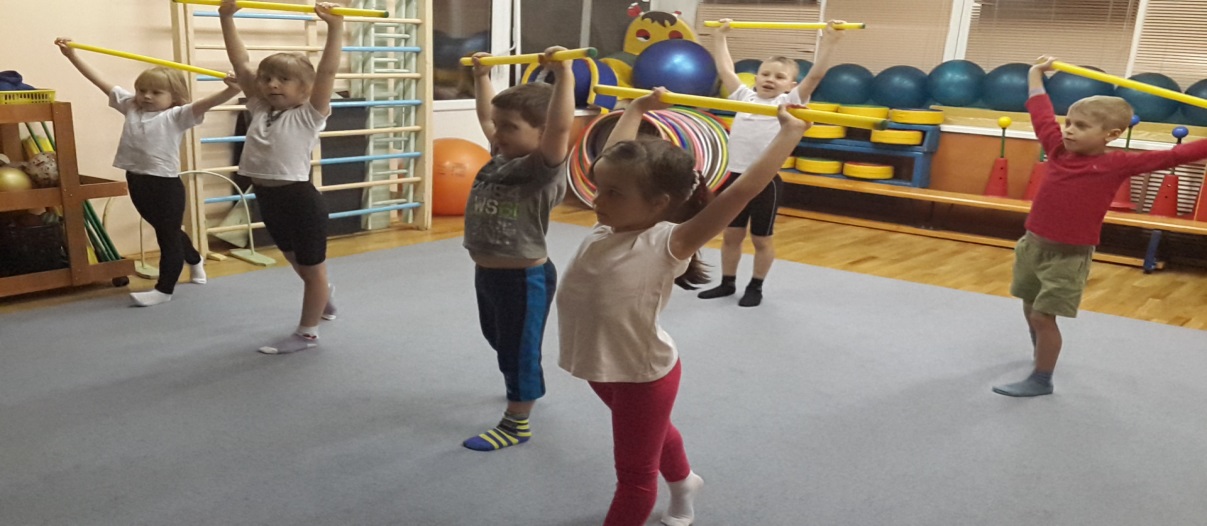 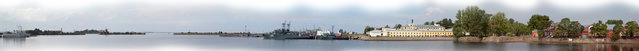 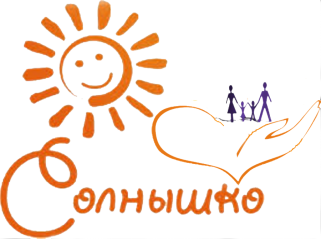 Развивающая предметно-пространственная среда
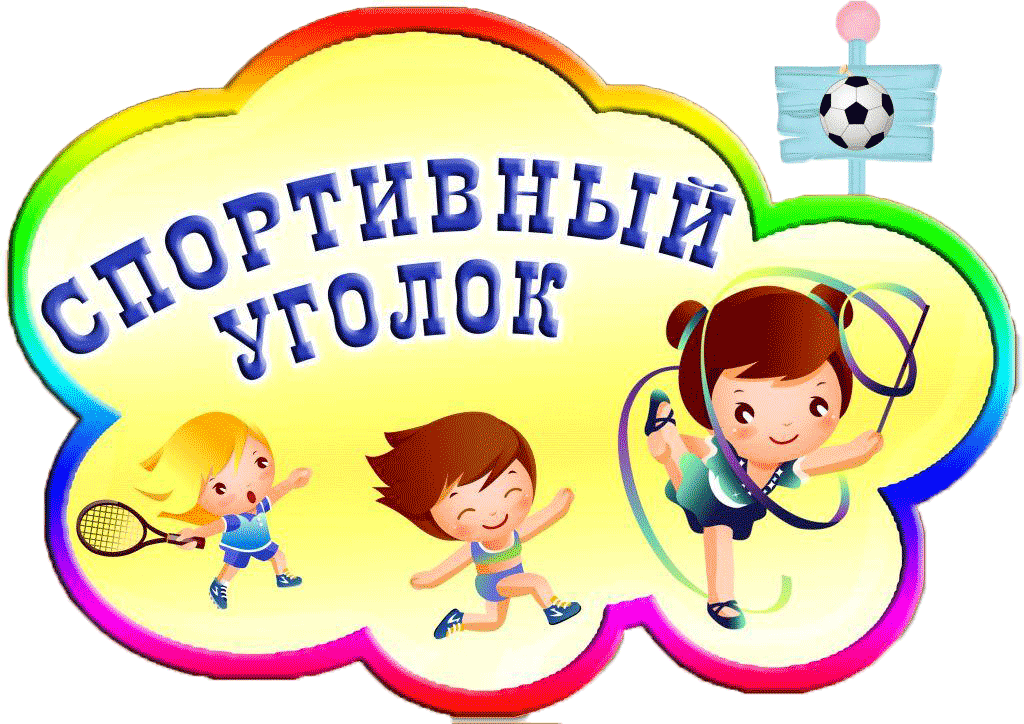 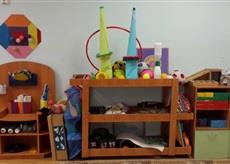 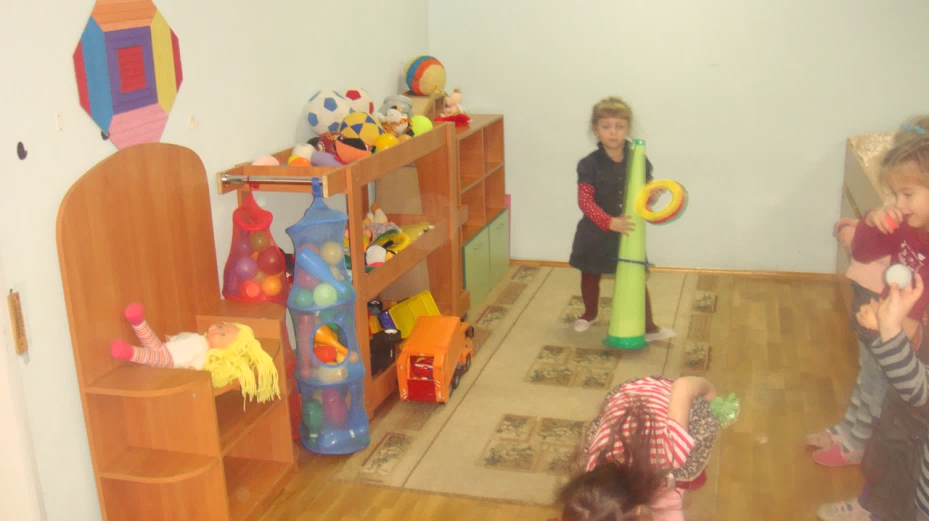 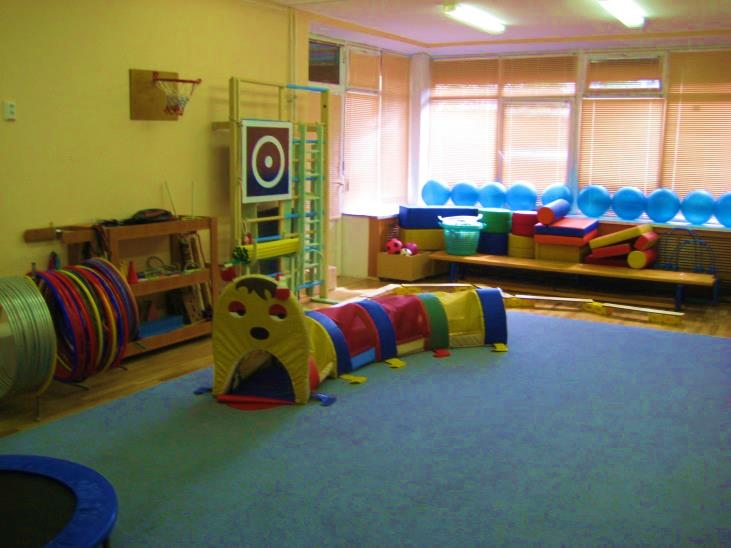 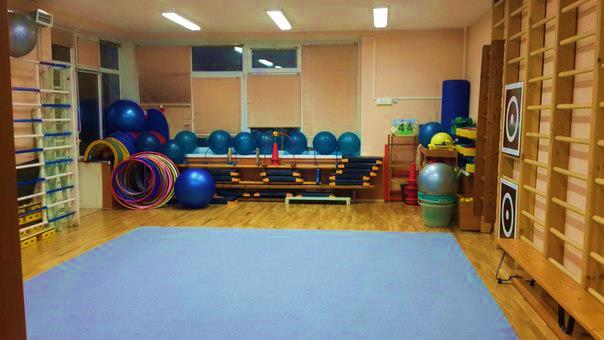 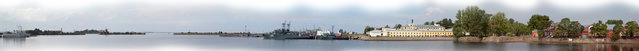 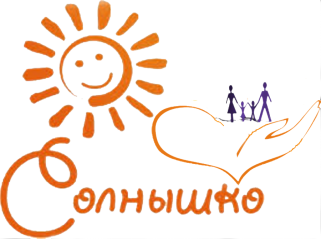 Образовательная деятельность с воспитанниками
Повседневная работа 
по приобщению к здоровому образу жизни.
Физкультурно-оздоровительные мероприятия, осуществляемые в ходе режимных моментов
Непрерывная
образовательная
деятельность
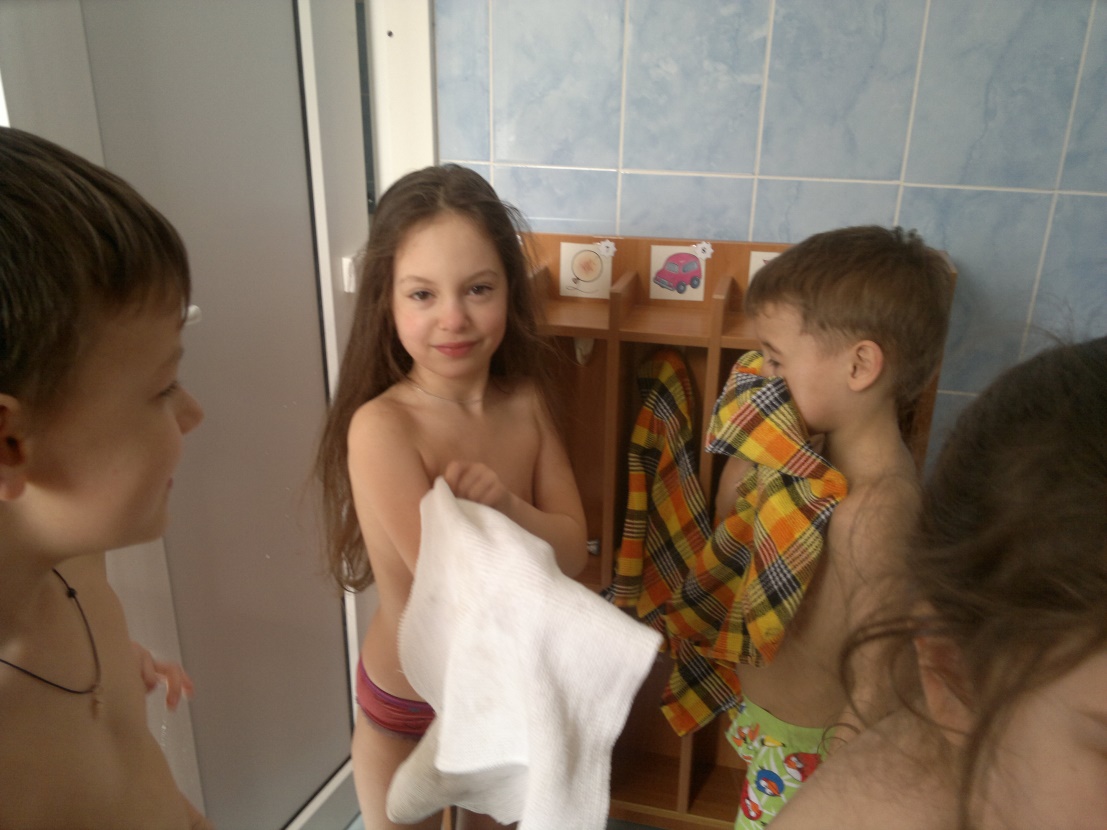 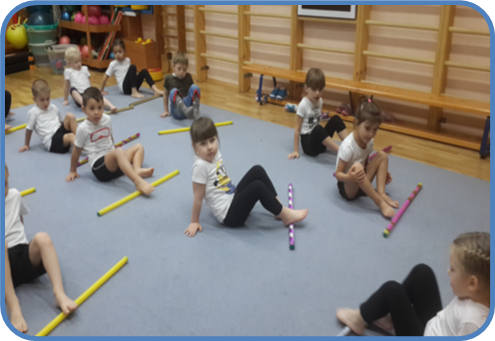 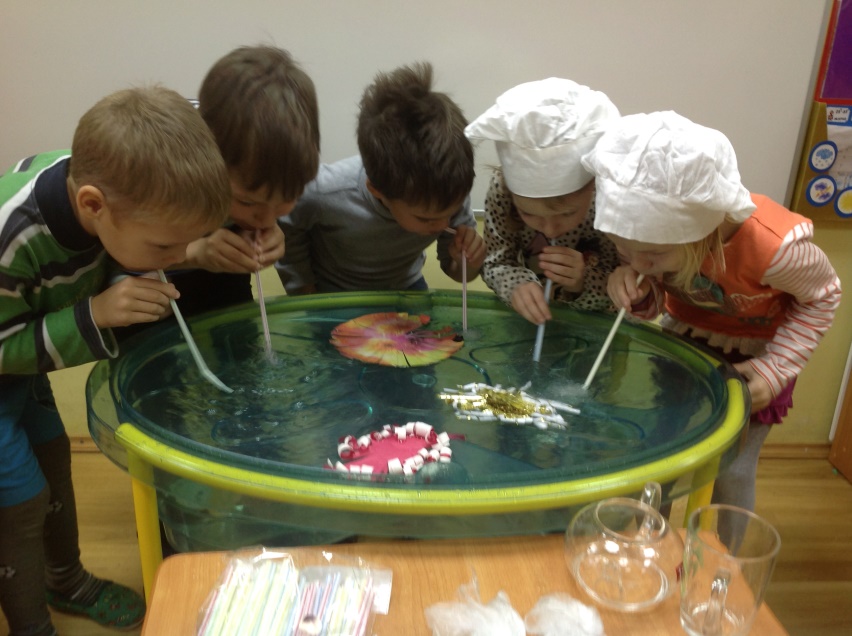 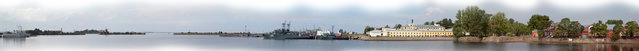 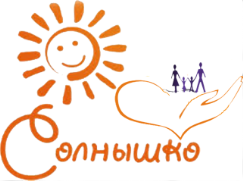 План мероприятий «Недели нескучного здоровья»
Анонс мероприятий понедельника: «Я– за здоровое будущее»
Цель проводимых мероприятий в этот день: сплочение  участников образовательных отношений, создание положительного эмоционального настроя на предстоящую деятельность. Формирование валеологических навыков.
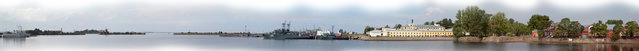 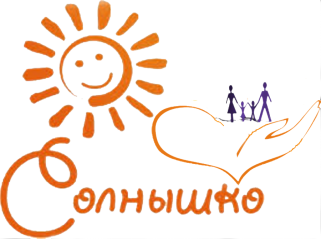 Открытие  «Недели нескучного здоровья»
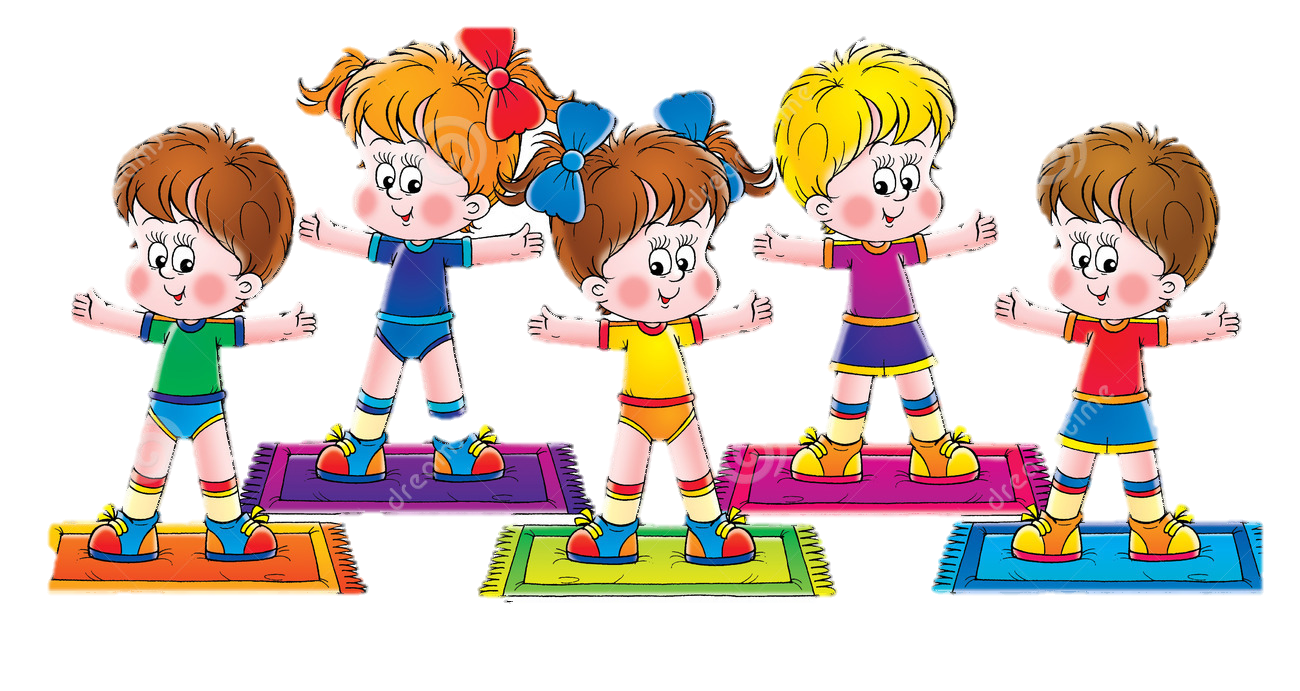 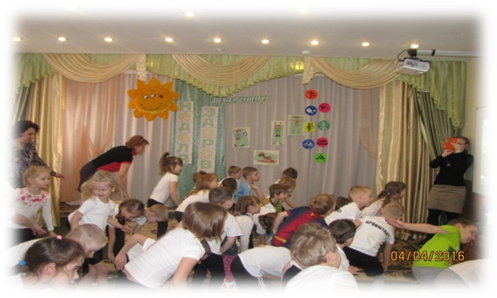 День здоровья встретим 
Мы легкою пробежкой,
Праздник мы отметим
С восторгом неизбежным! 
Пусть польза в этом будет, 
Здоровье пусть прибудет!
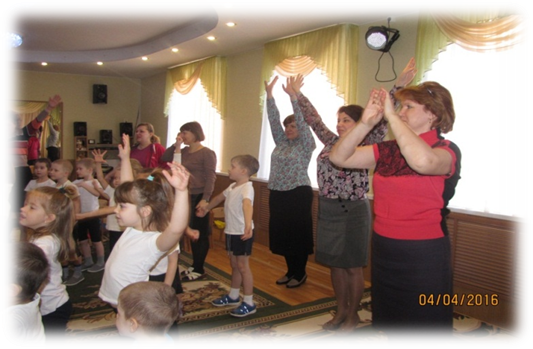 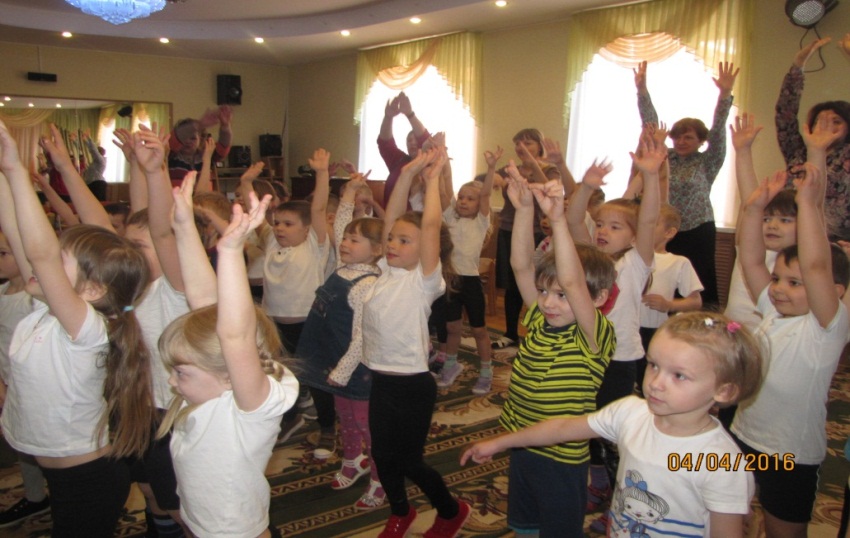 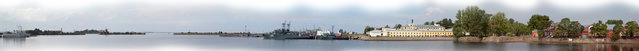 Совместная деятельность в ходе режимных моментов 
по формированию основ безопасности 
жизнедеятельности дошкольников.
Выступление агитбригады.
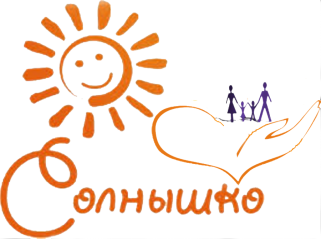 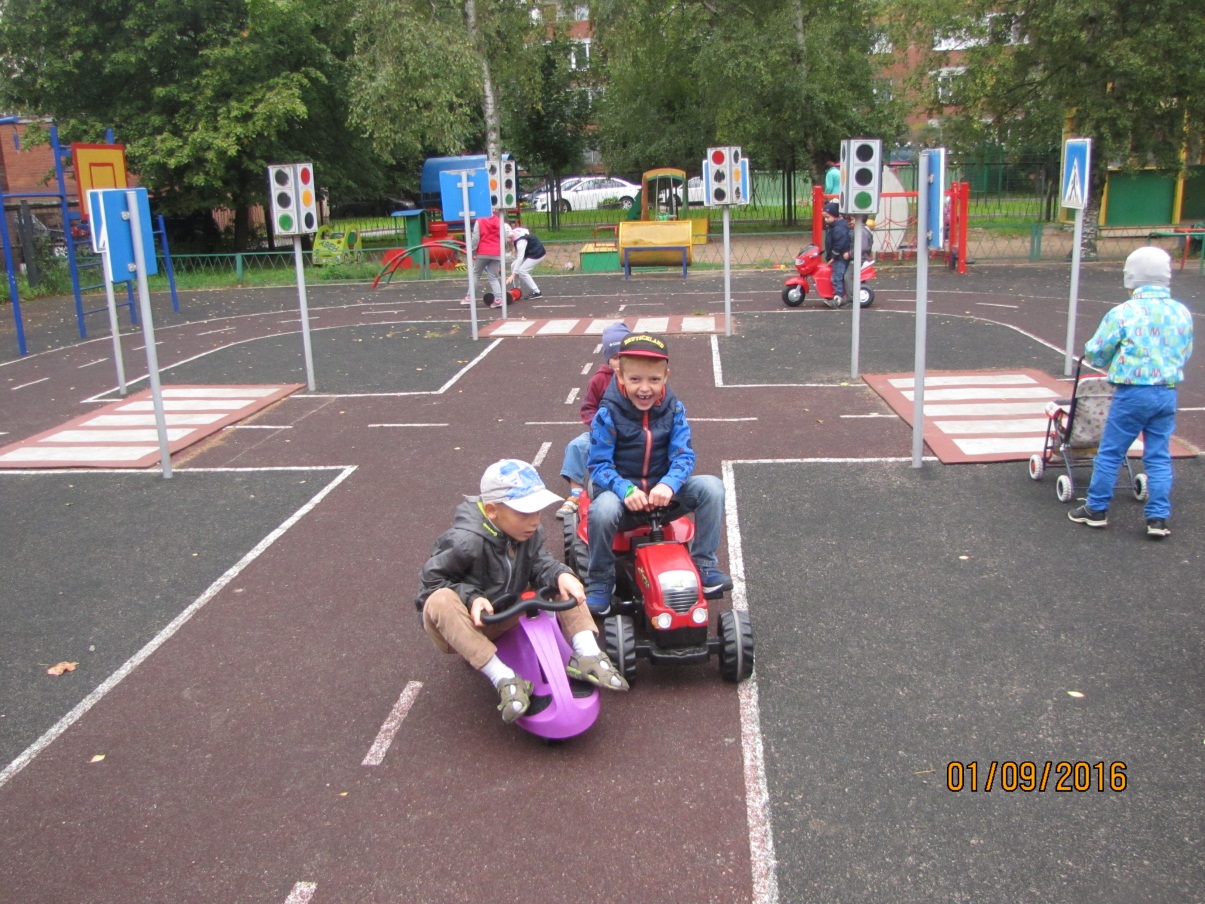 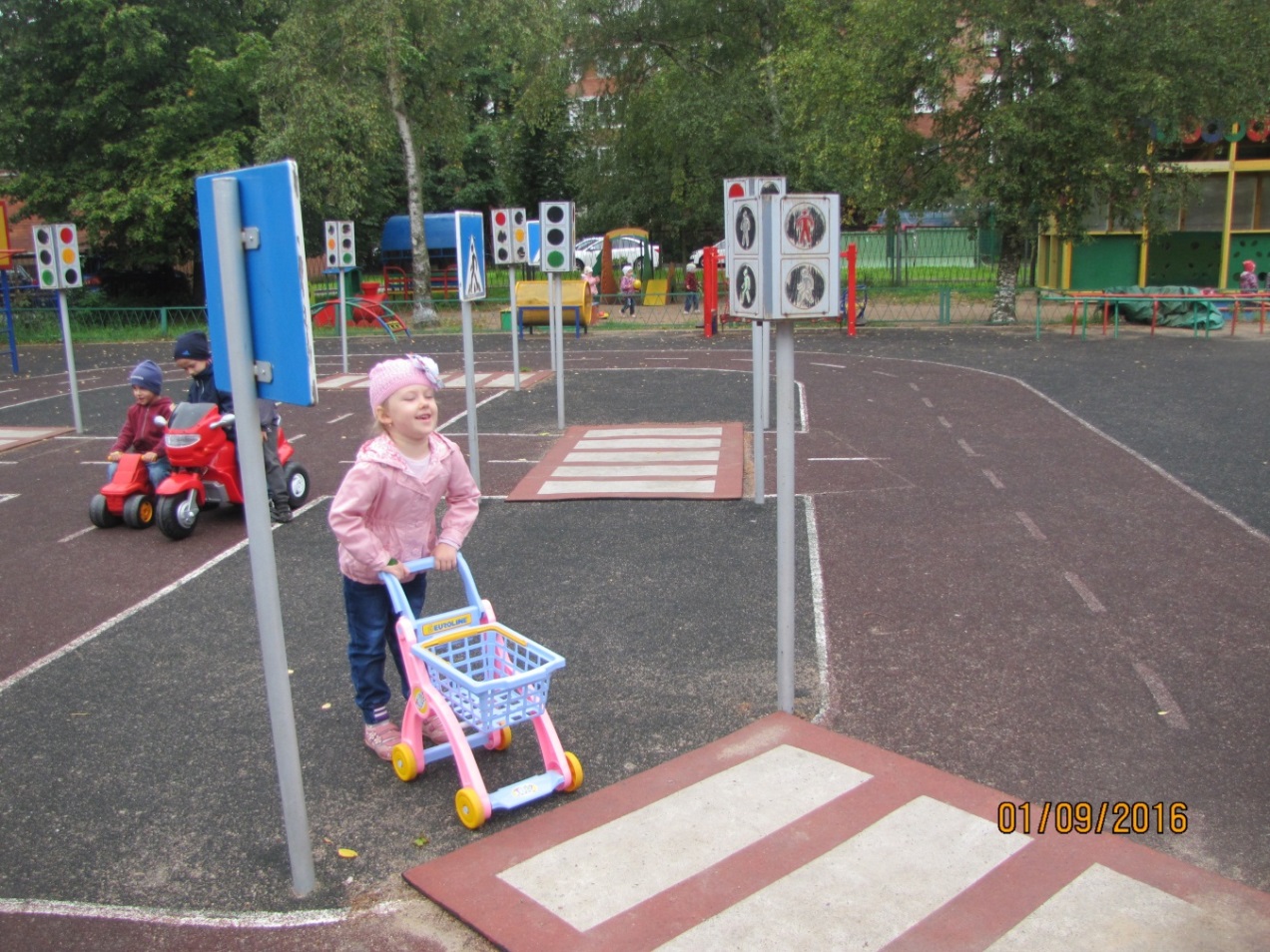 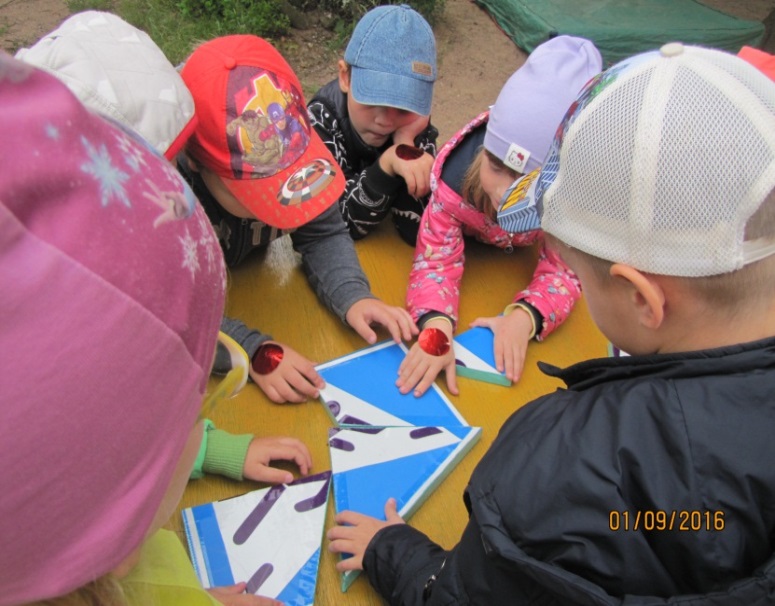 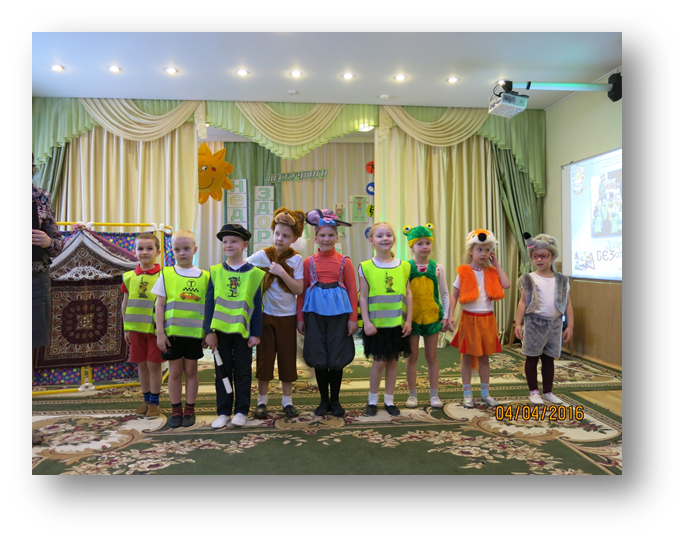 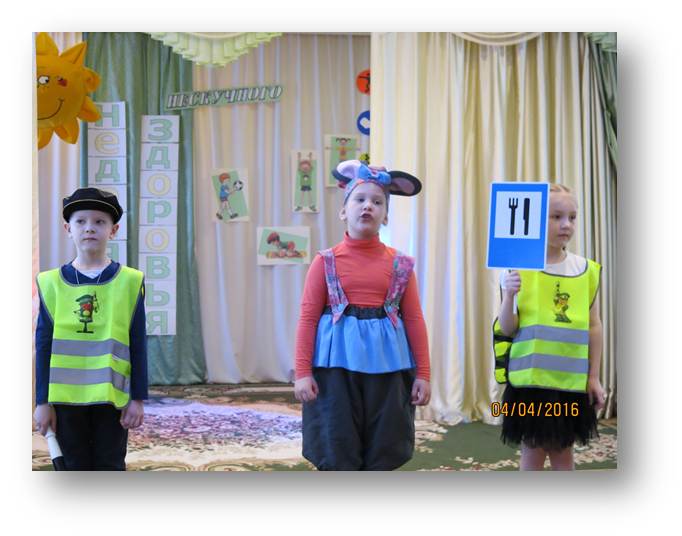 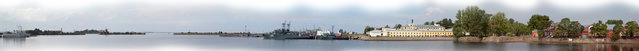 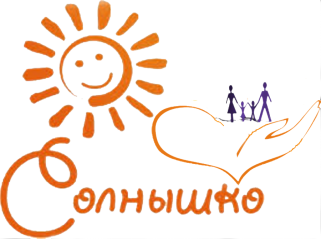 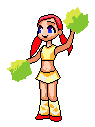 Мастер-класс воспитанников студии Gold Panter   
спортивно-оздоровительного центра 
«Натали»  г. Кронштадта
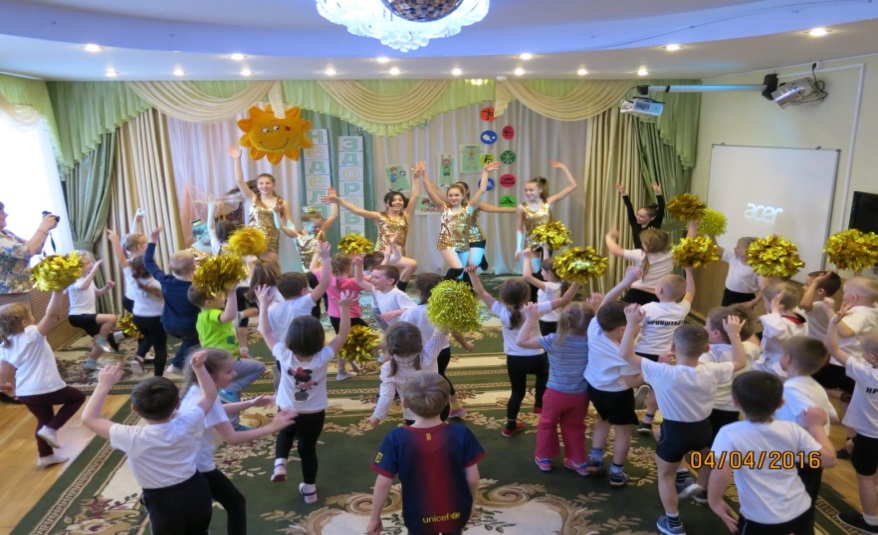 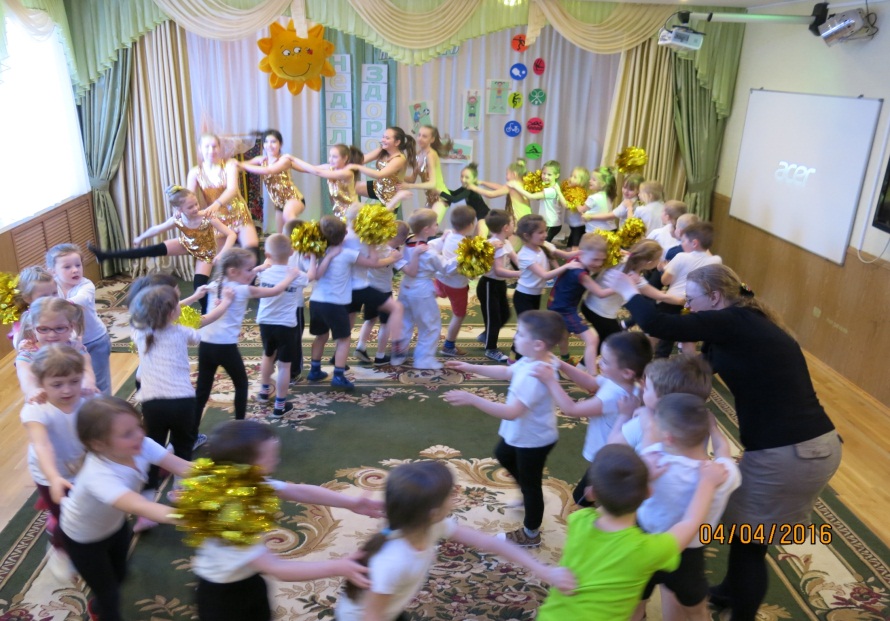 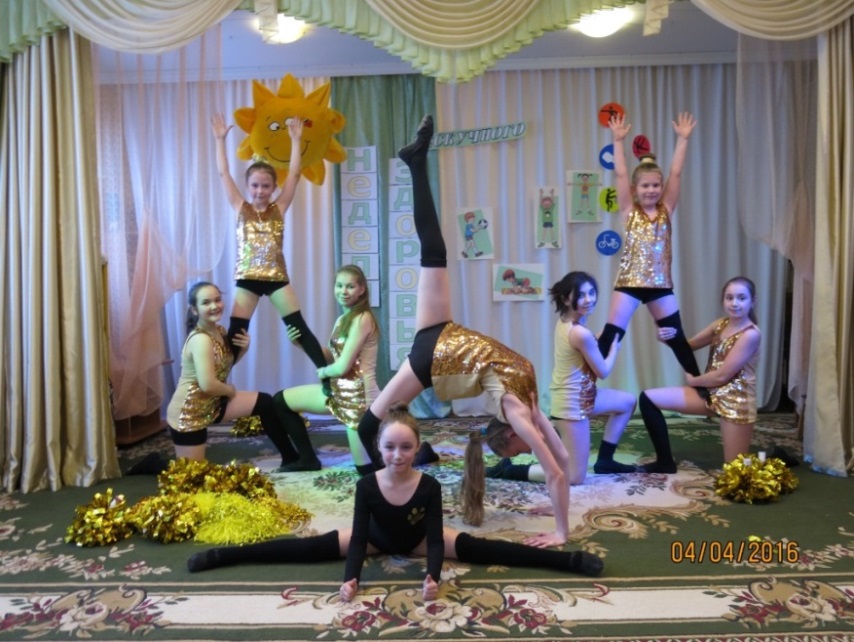 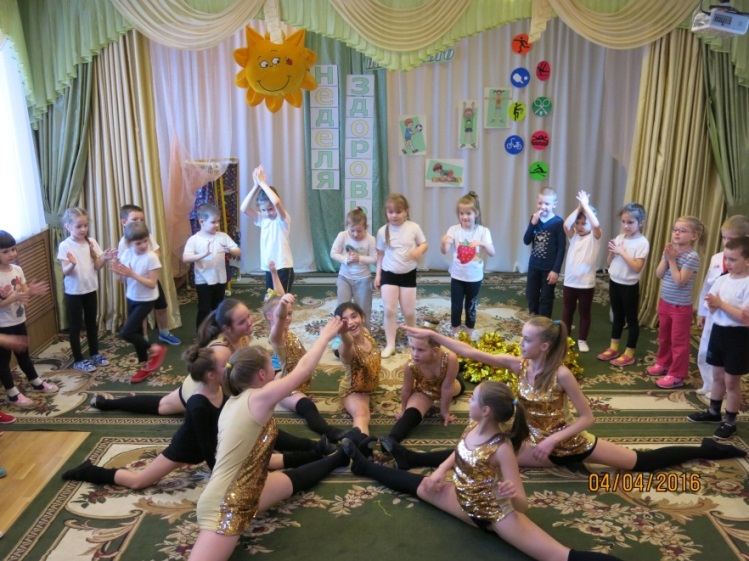 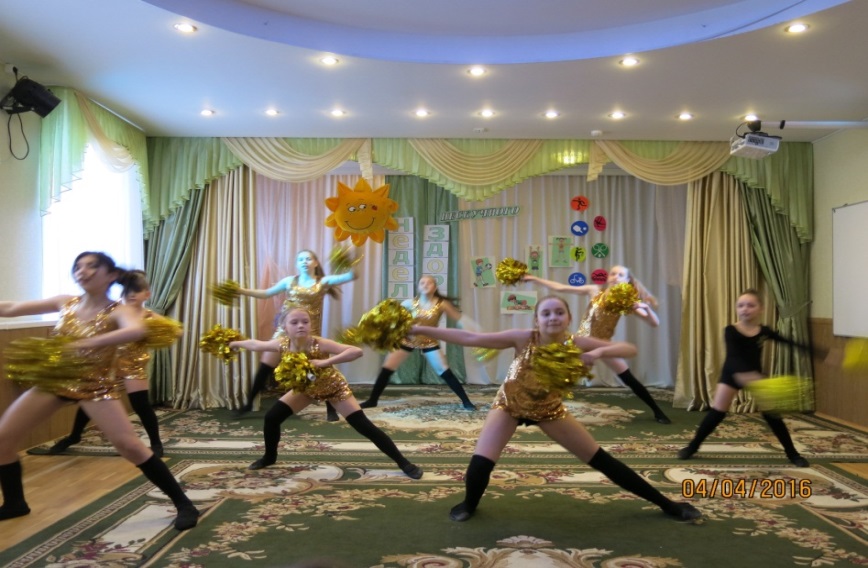 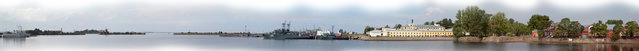 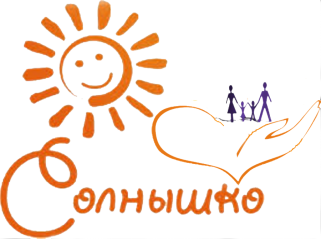 Анонс мероприятий  вторника:
 «Спорт и интеллект – понятия совместимые»
  Цель проводимых мероприятий в этот день: получение практических  навыков  по формированию  культуры здорового образа жизни.
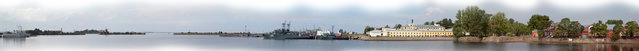 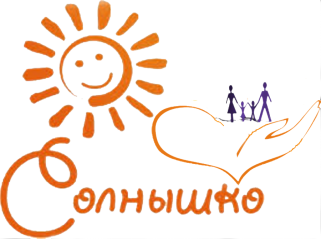 «Приключения Колобка»
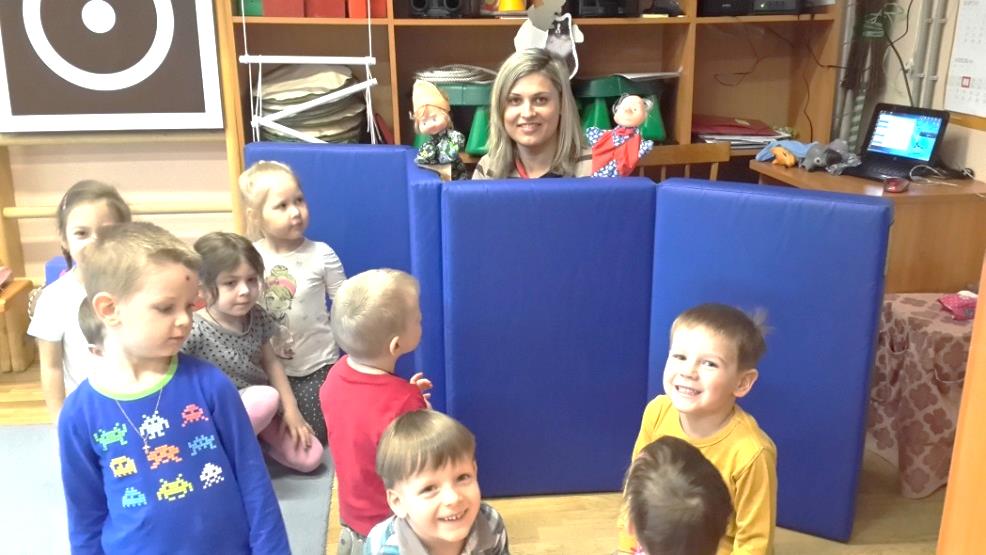 Приключение начинаем!
Дружно, весело играем.
По дорожке в лес пойдем,
Колобка мы там найдем!
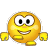 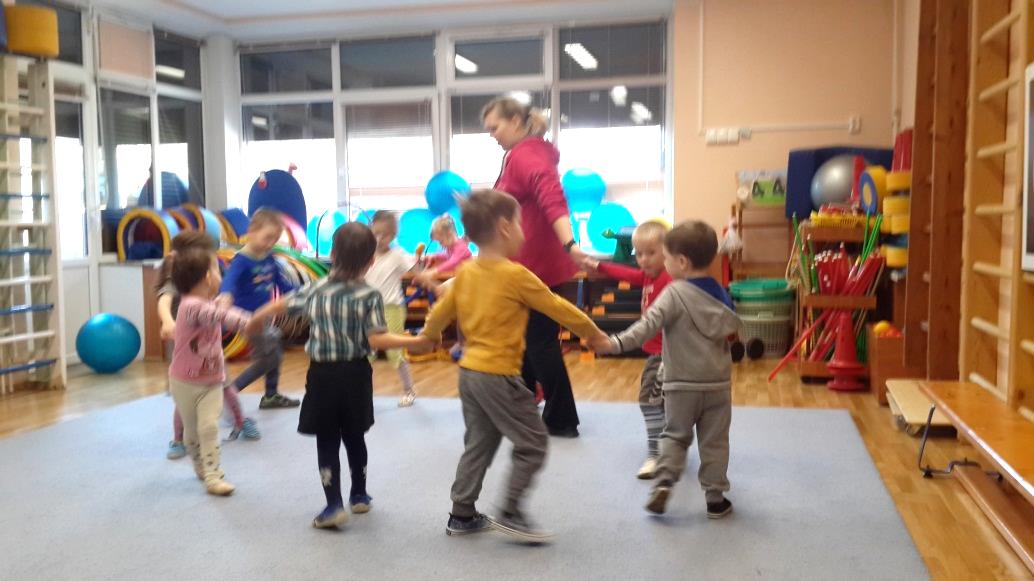 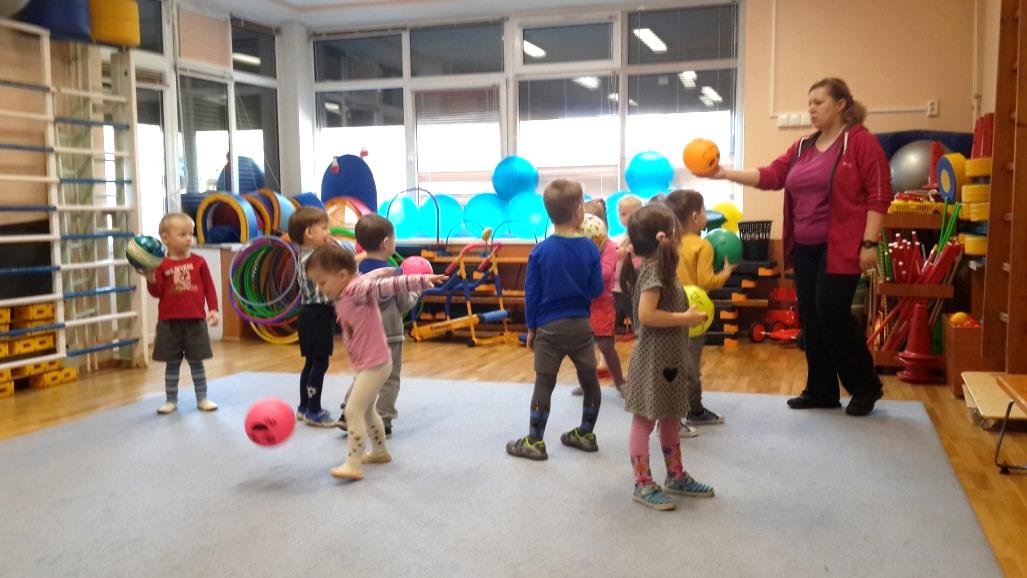 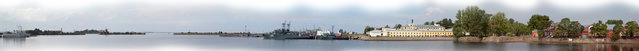 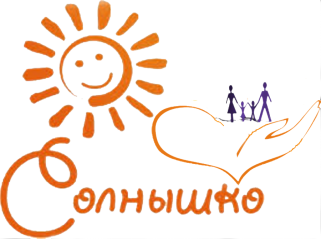 Дидактические и сюжетно - ролевые игры валеологического содержания в рамках совместной деятельности в условиях инклюзивного образования
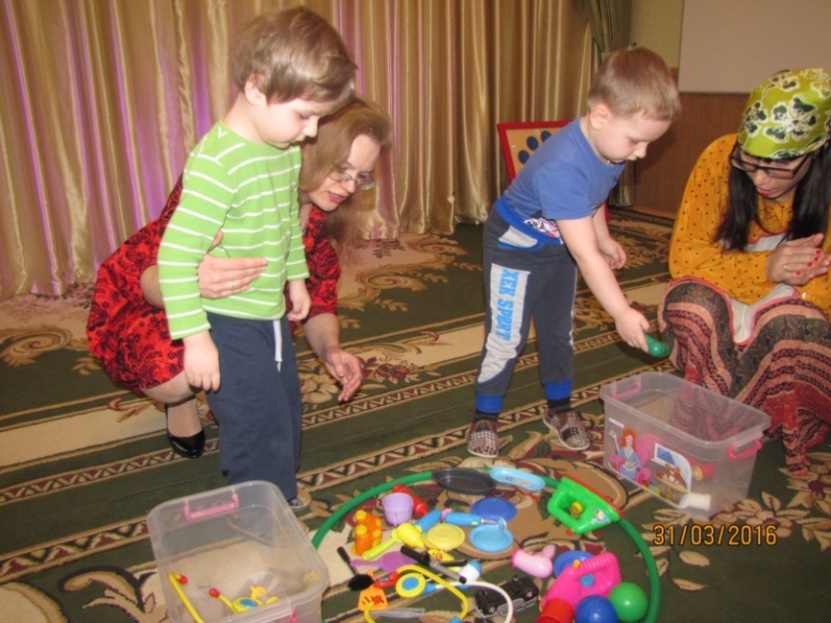 Чтоб здоровье раздобыть,Не надо далеко ходить.Нужно нам самим стараться,И всё будет получаться!
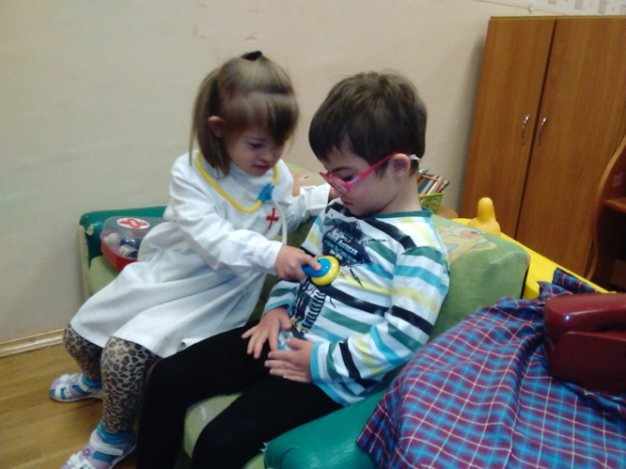 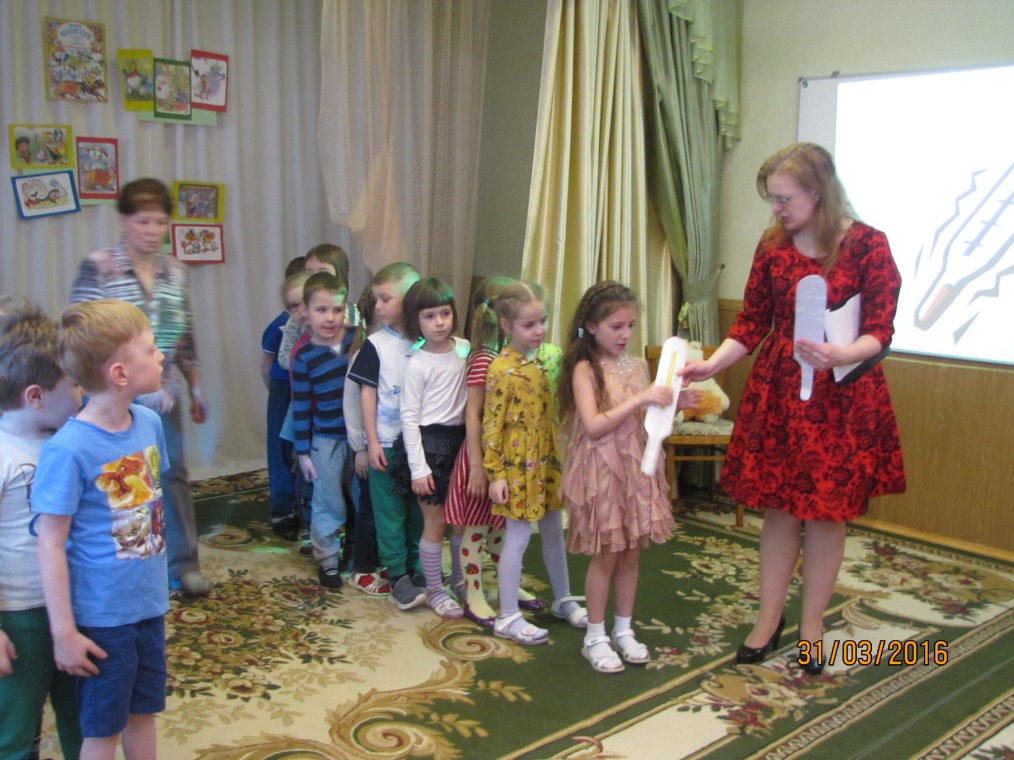 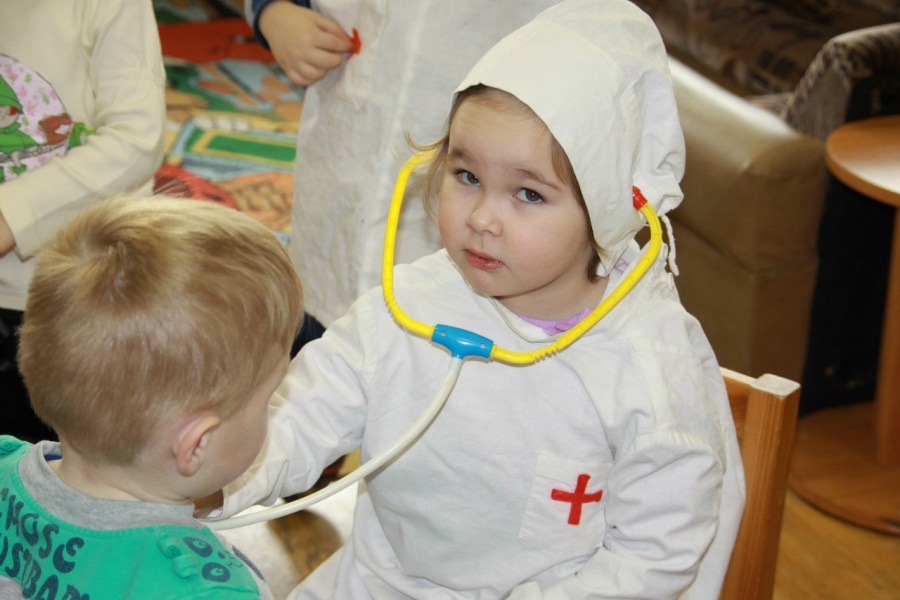 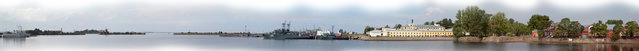 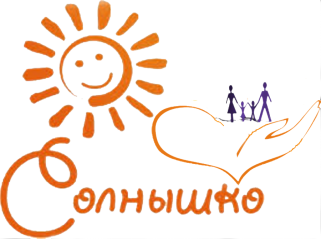 Проведение непрерывной образовательной деятельности с использованием интерактивного оборудования MIMIO.
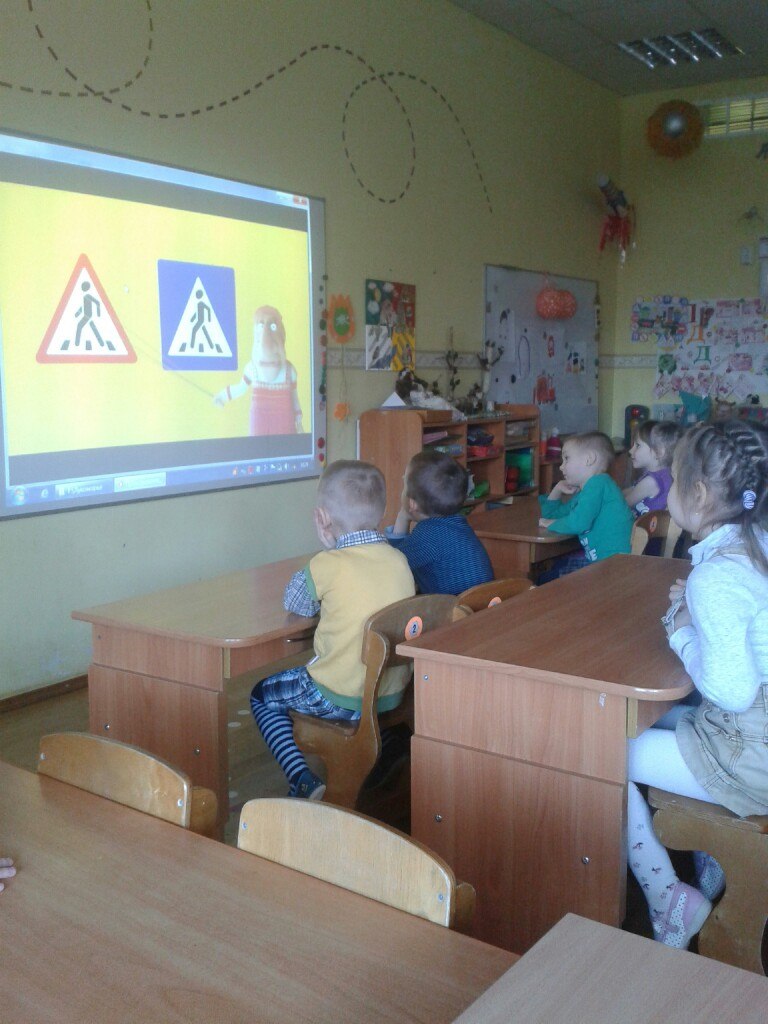 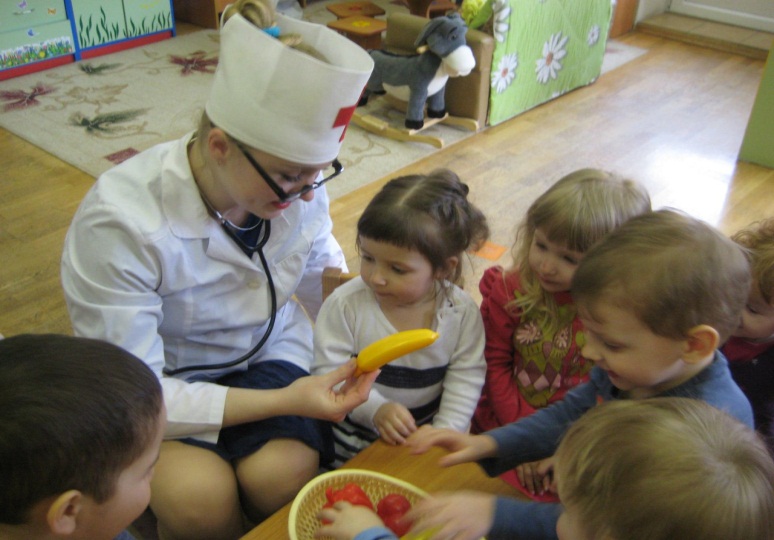 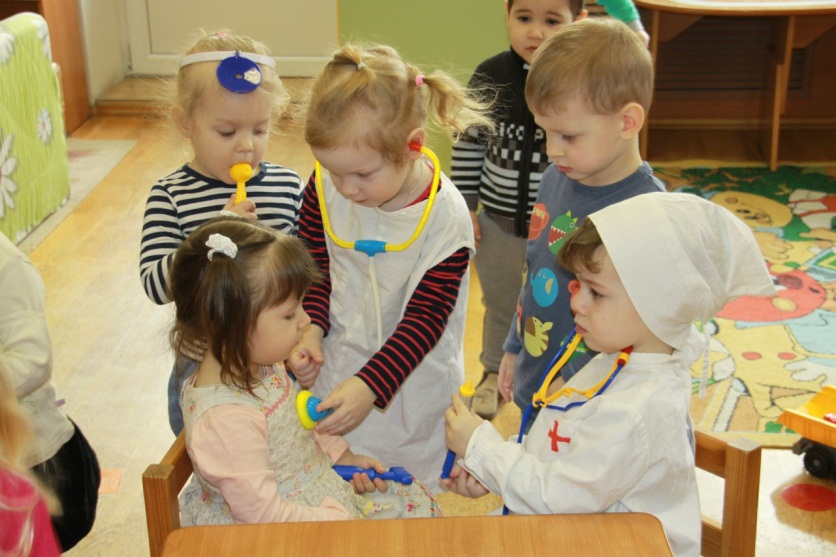 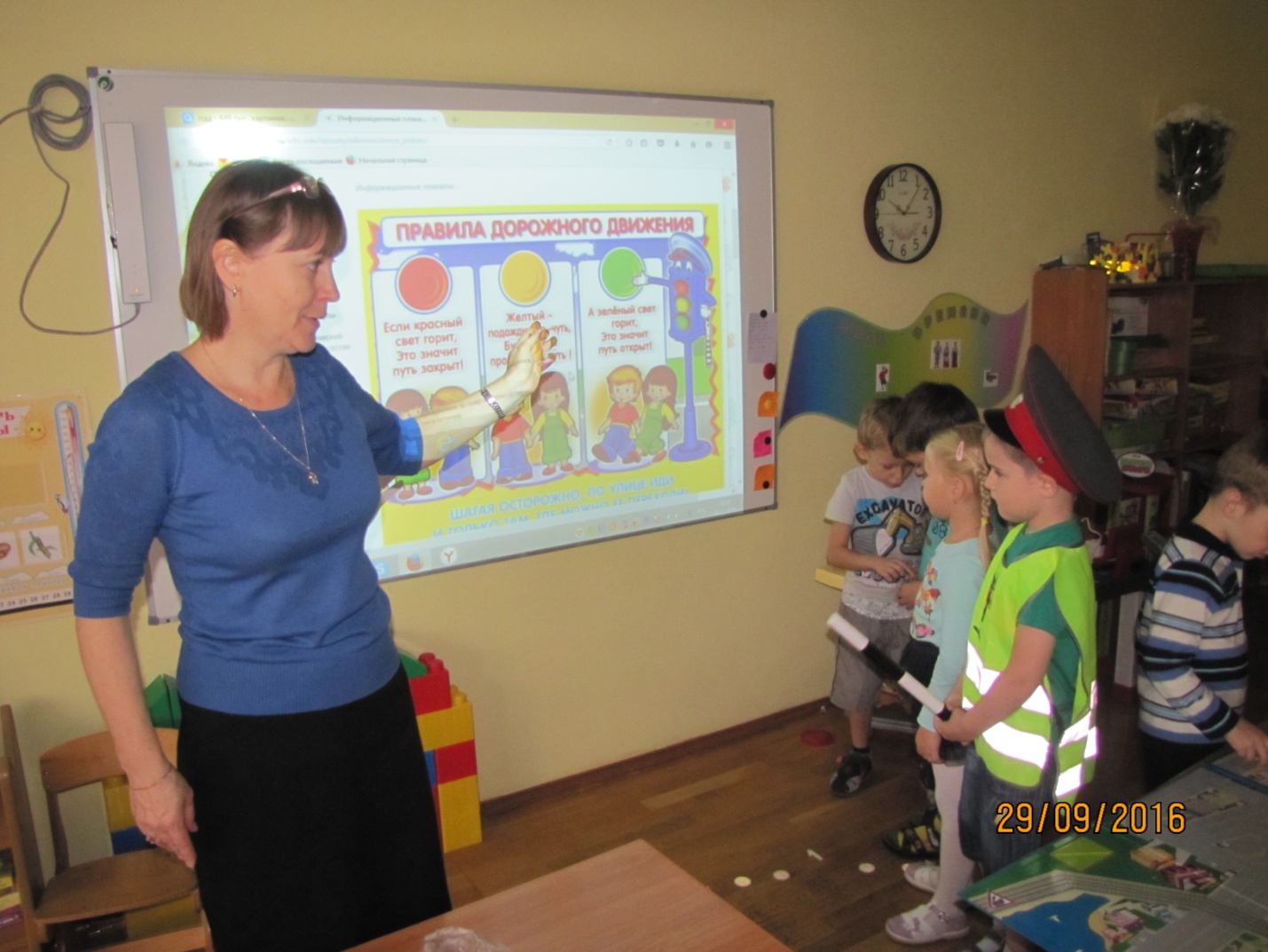 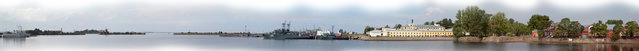 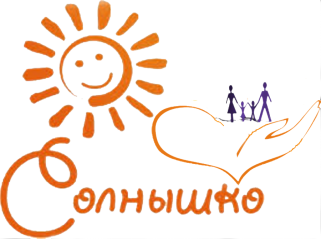 Встреча  стоматолога  детского поликлинического отделения №55 ГБЗУ «Городская поликлиника №74»  с детьми «А у нас сегодня гость»
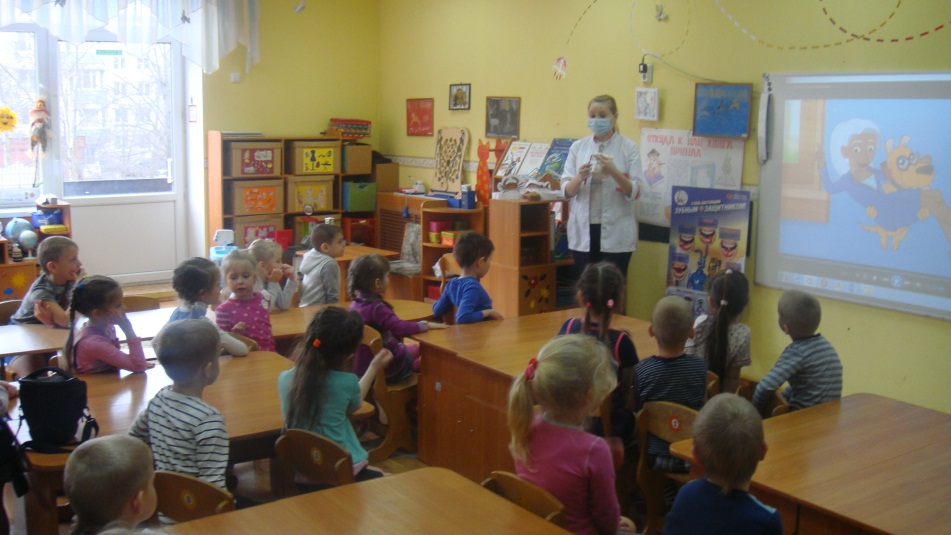 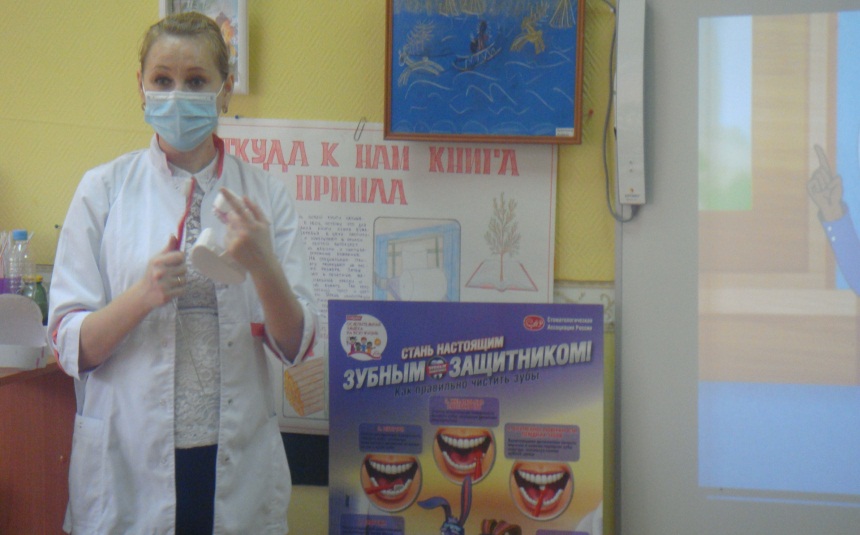 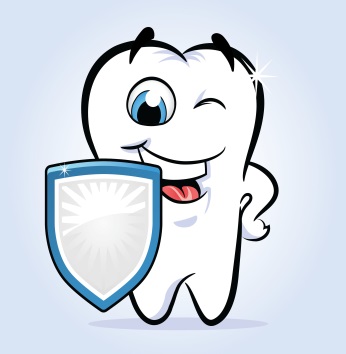 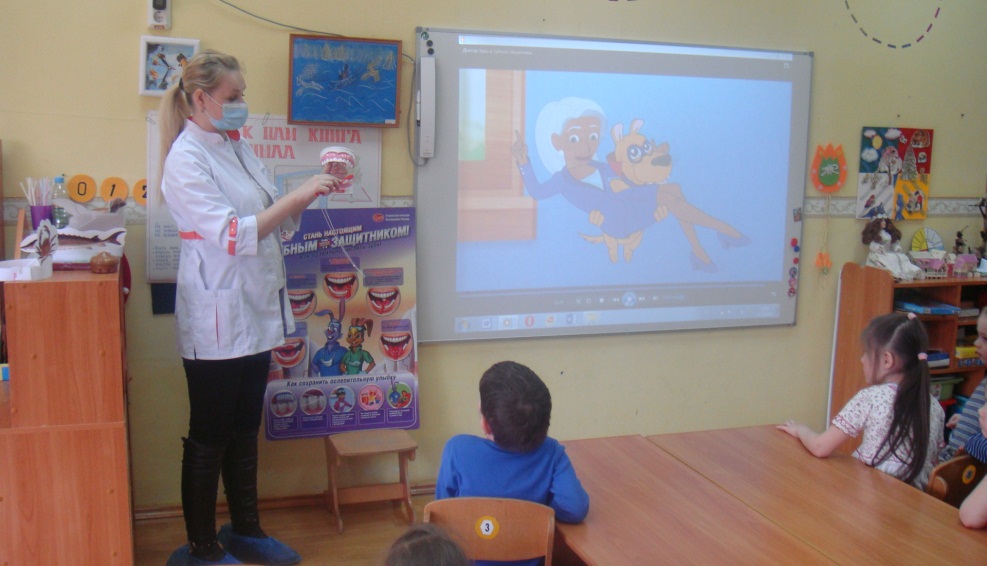 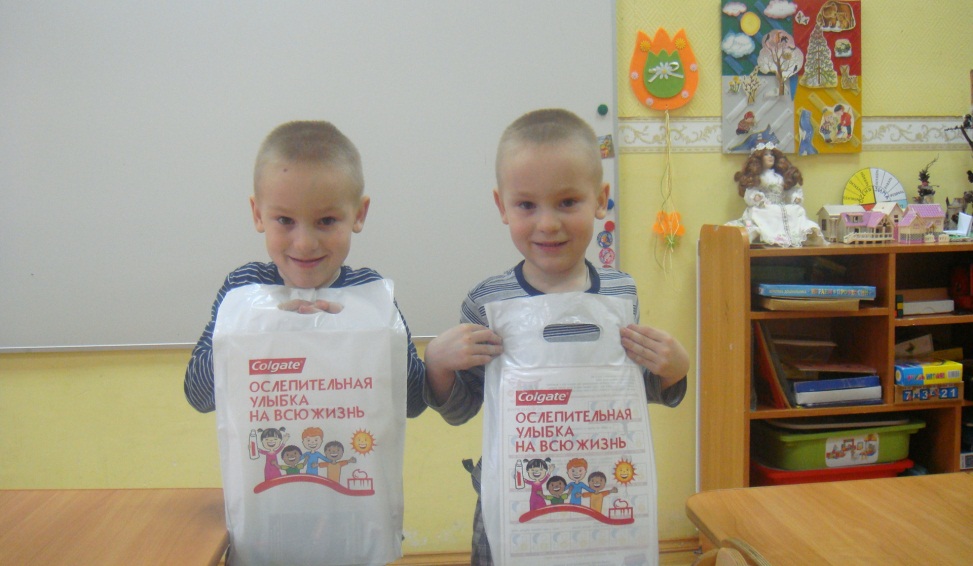 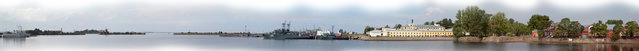 Анонс мероприятий среды: «В здоровом теле – здоровый дух!».

Цель проводимых мероприятий в этот день: сплочение  участников образовательных отношений, привлечение к занятиям физической культурой, обеспечение эмоционального комфорта.
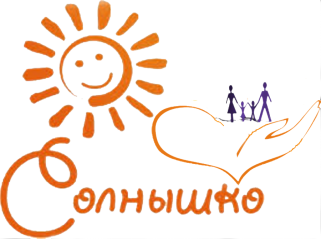 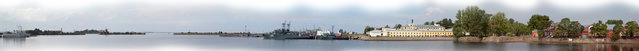 «Веселые старты» 
между  командами  воспитанников 
ГБДОУ детский сад №4 и ГБДОУ детский сад  № 17
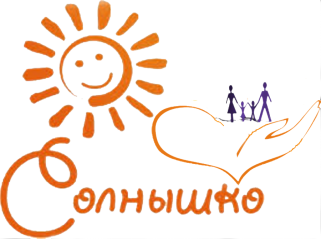 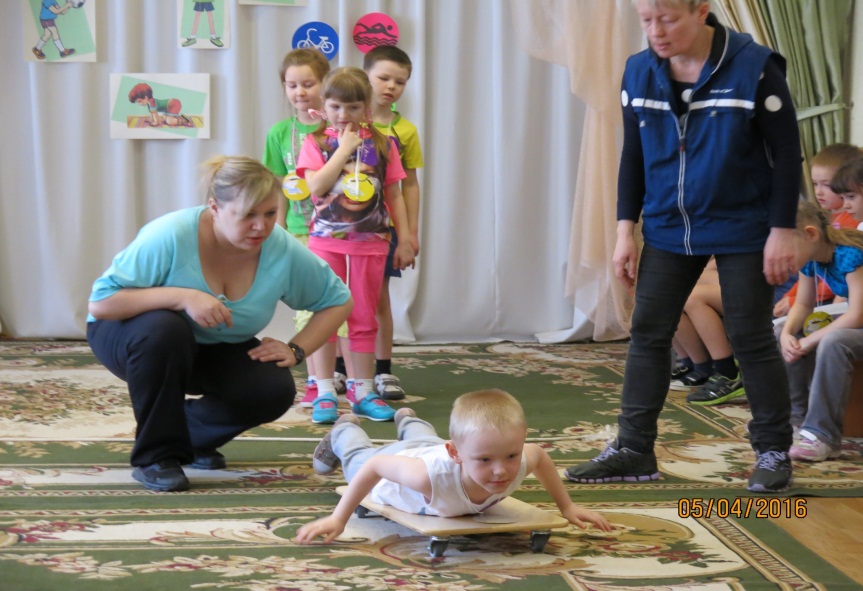 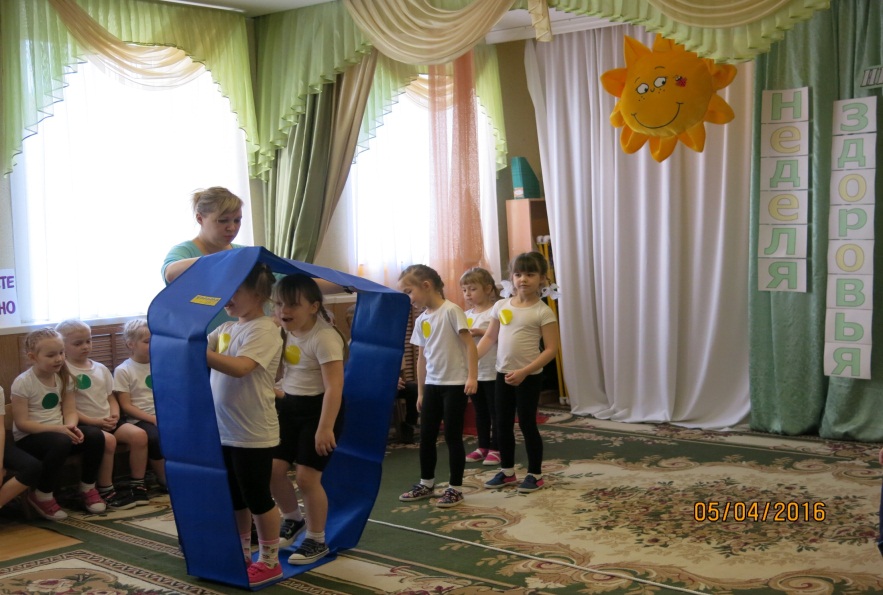 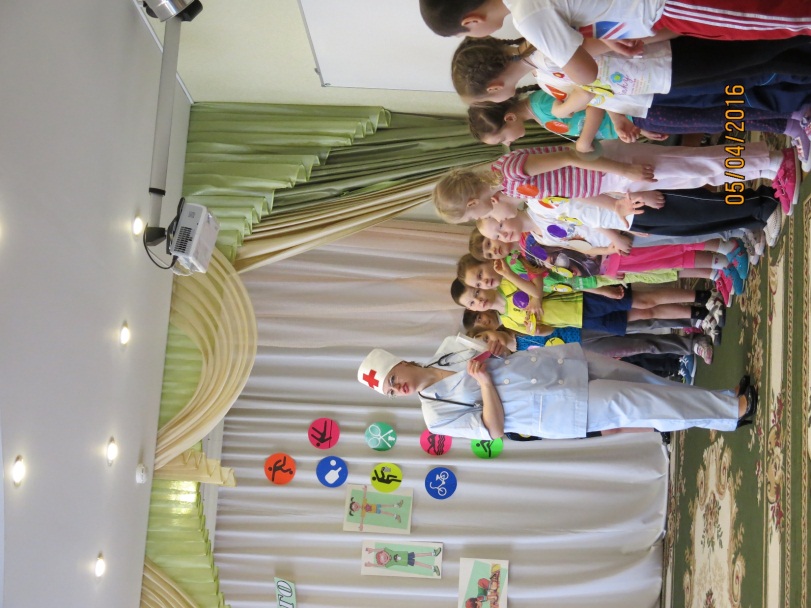 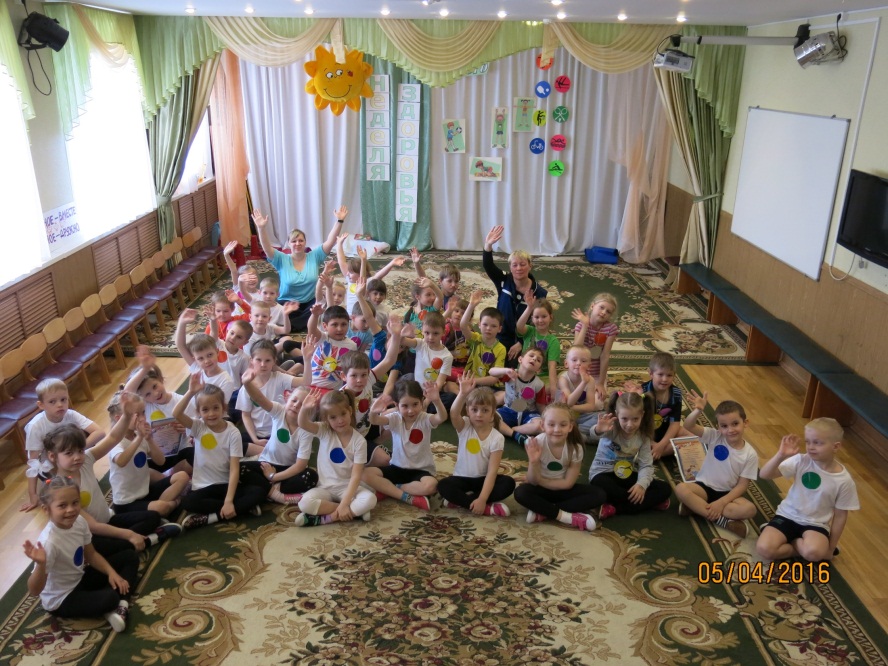 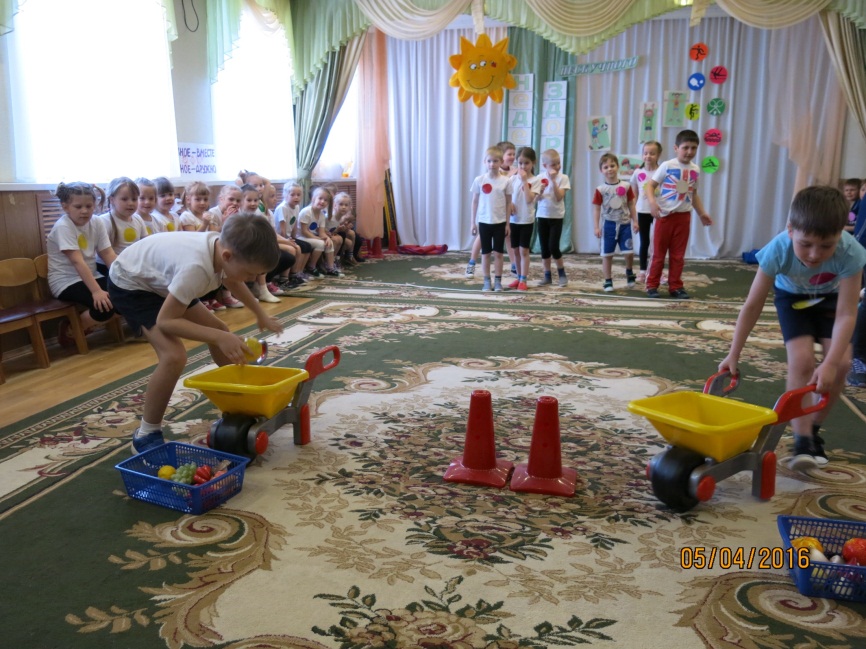 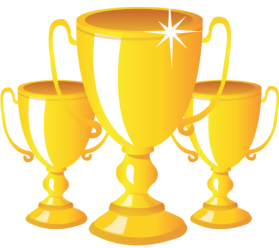 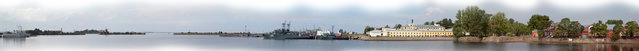 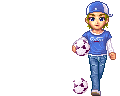 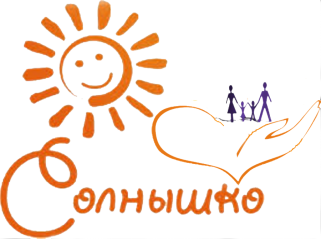 «Веселые старты» между командами сотрудников ГБДОУ детский сад № 4
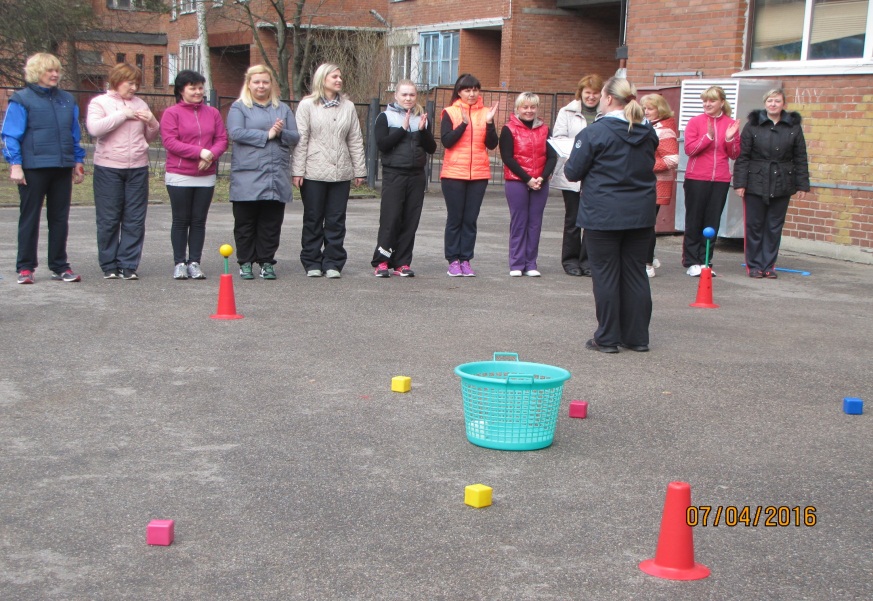 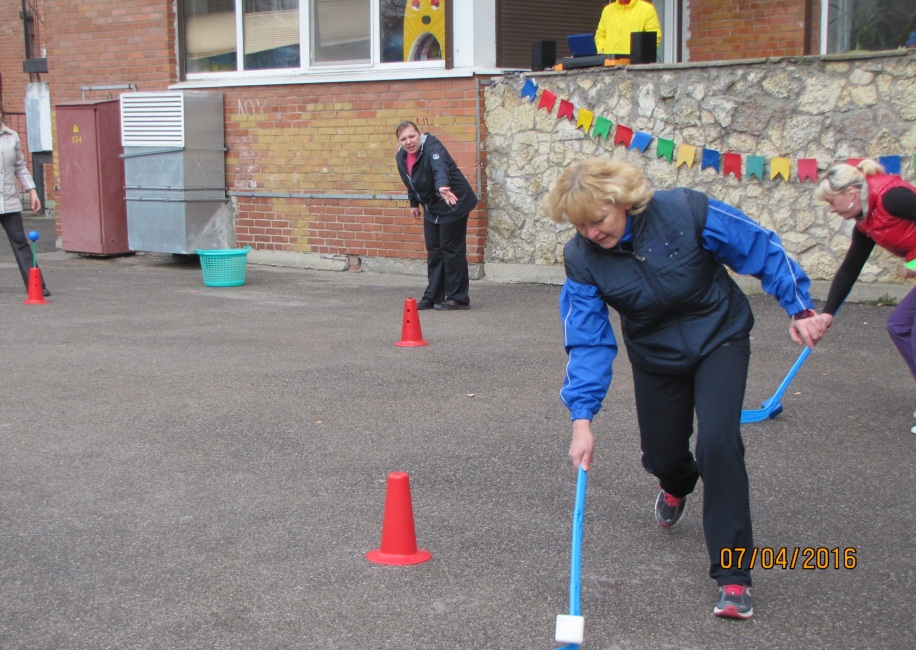 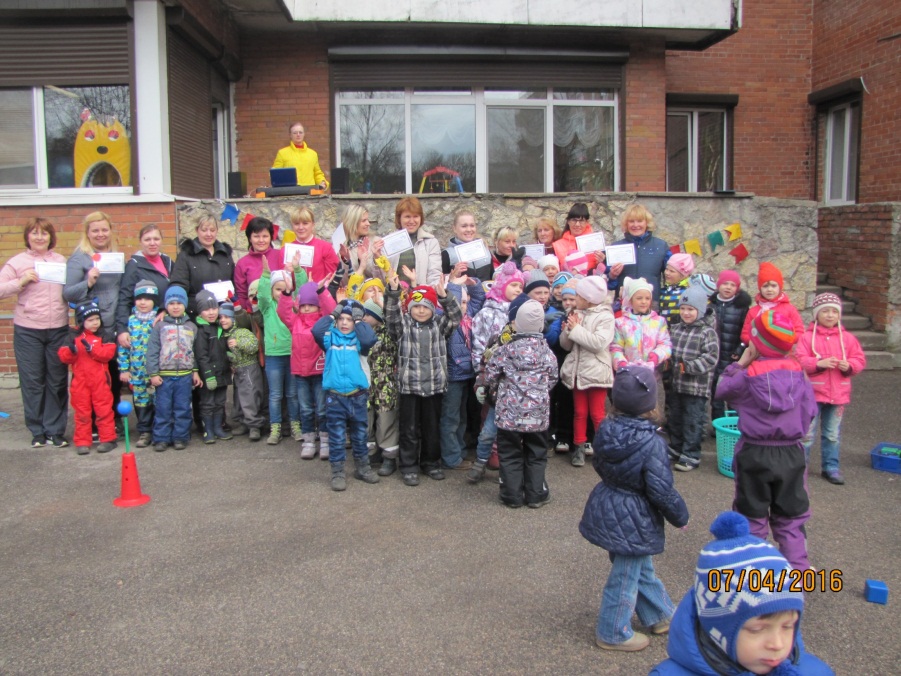 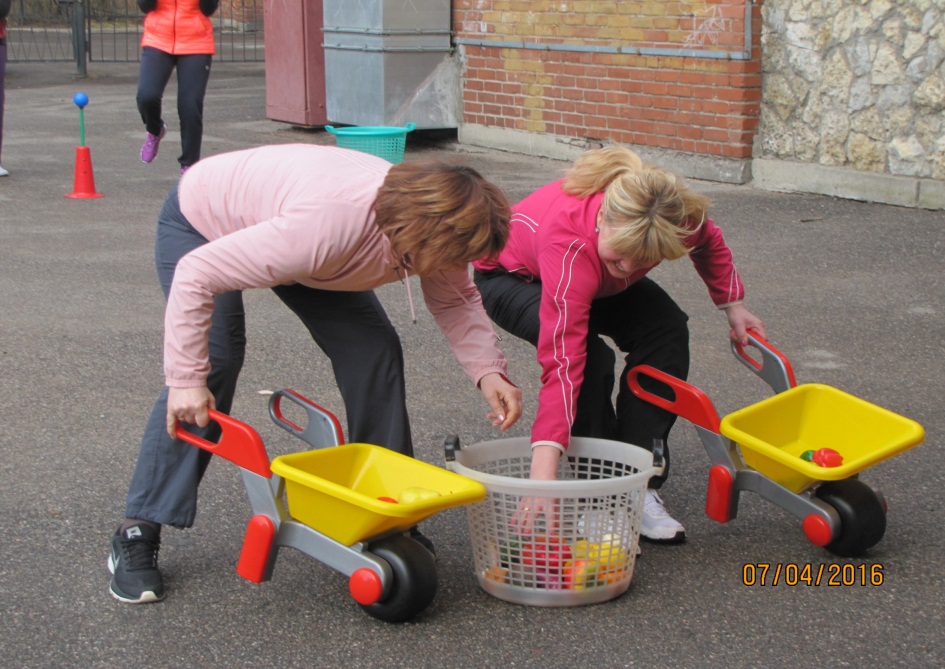 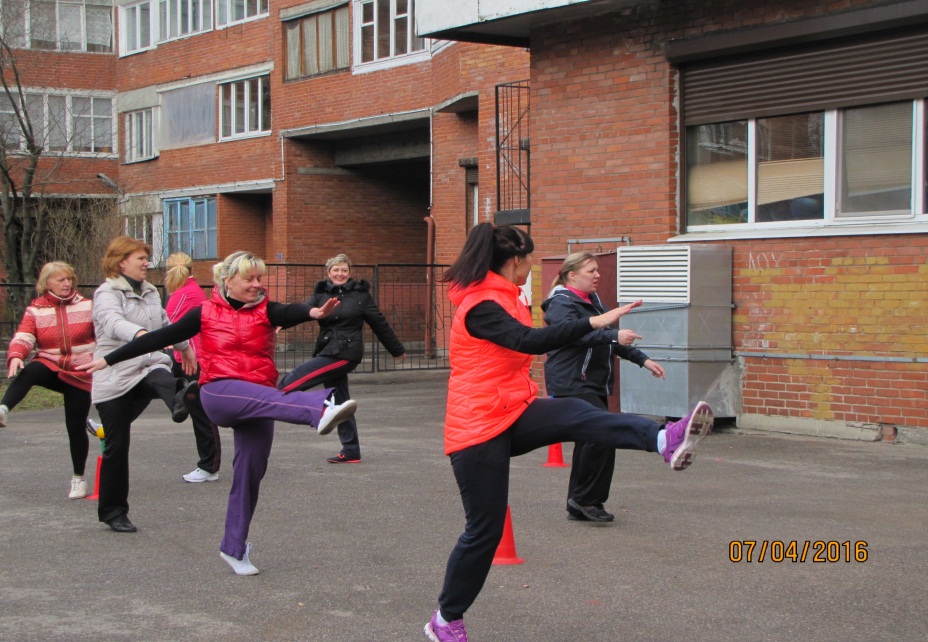 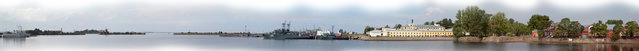 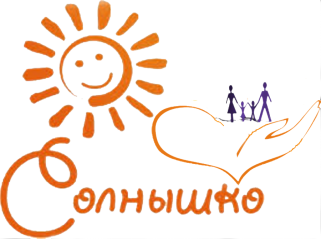 «Фитнес вместе с мамами»
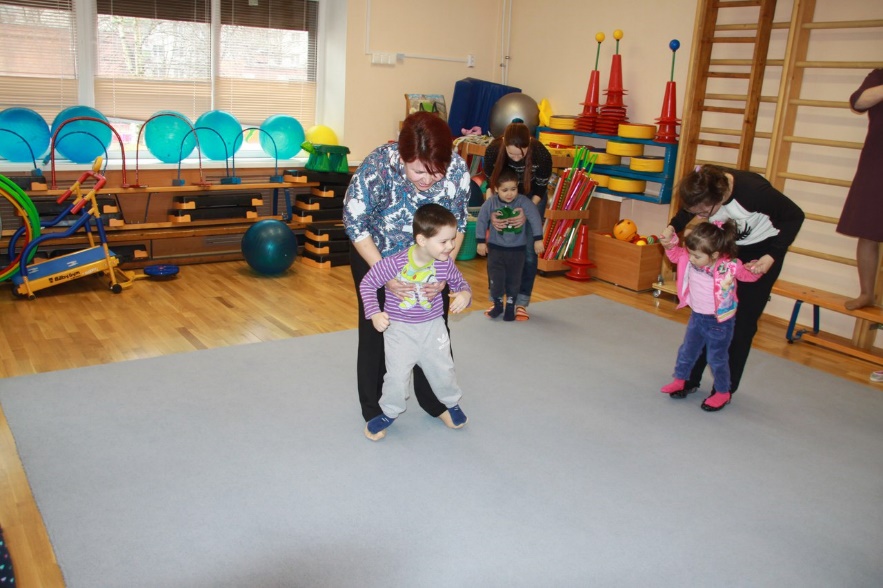 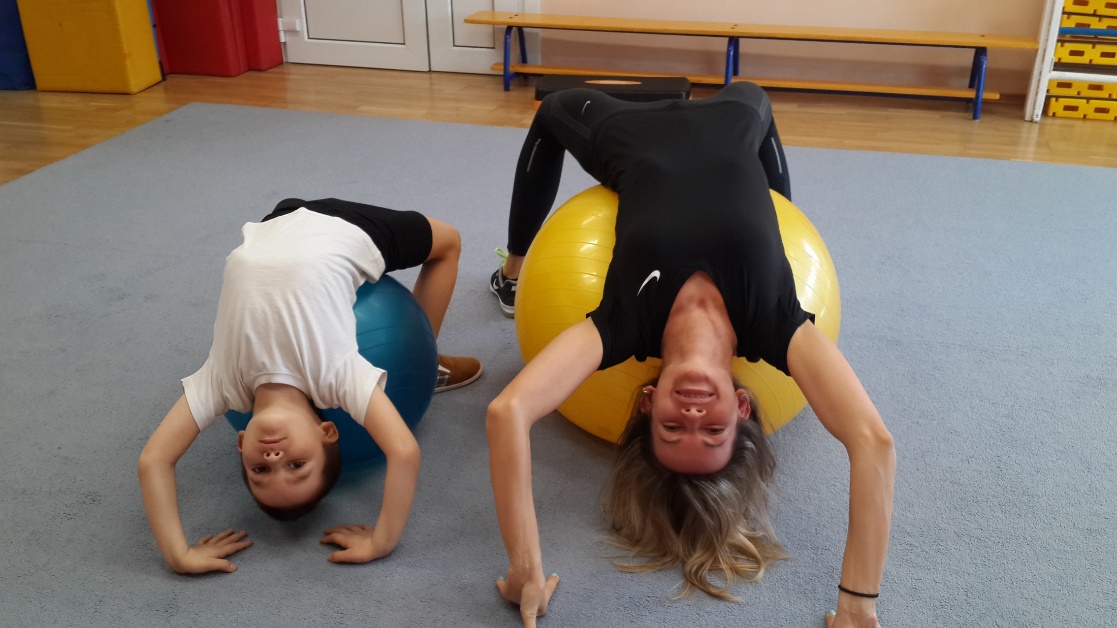 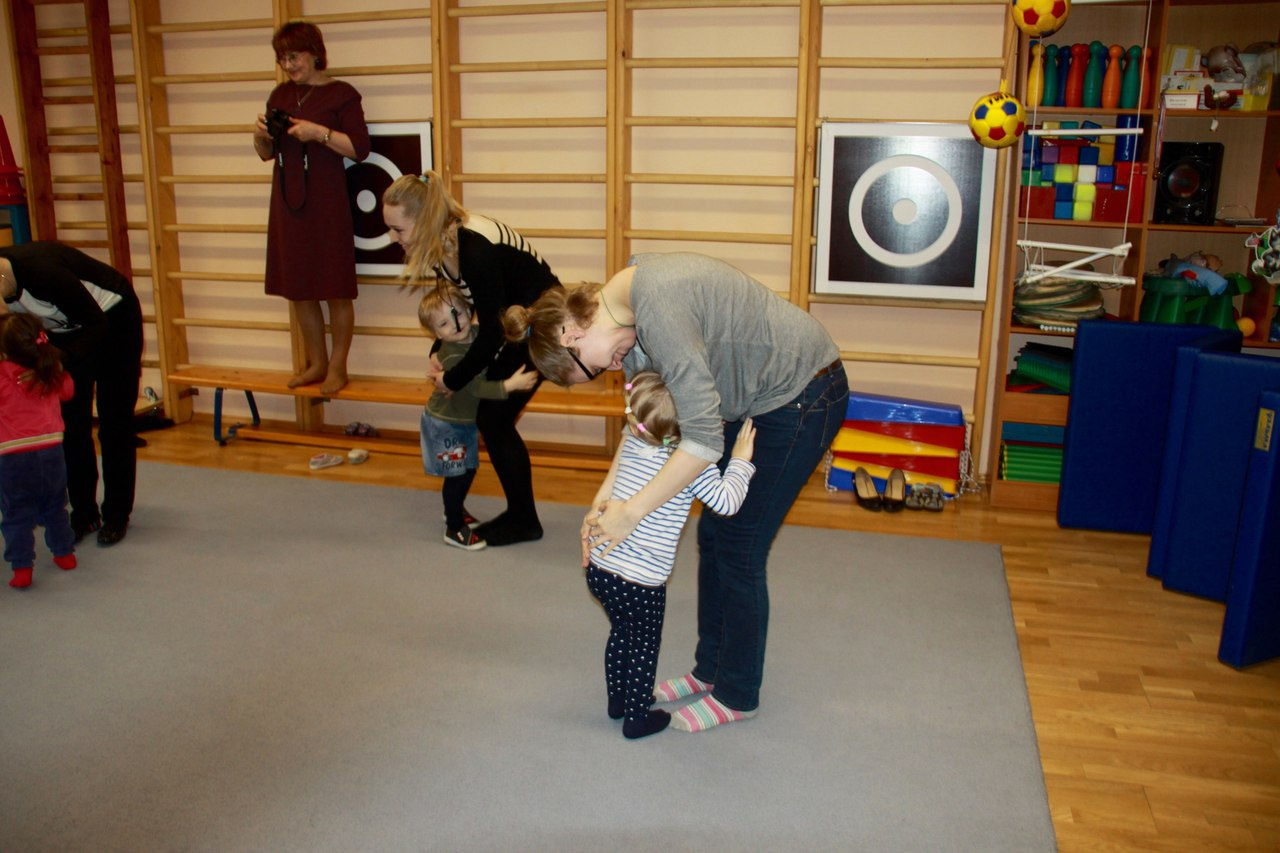 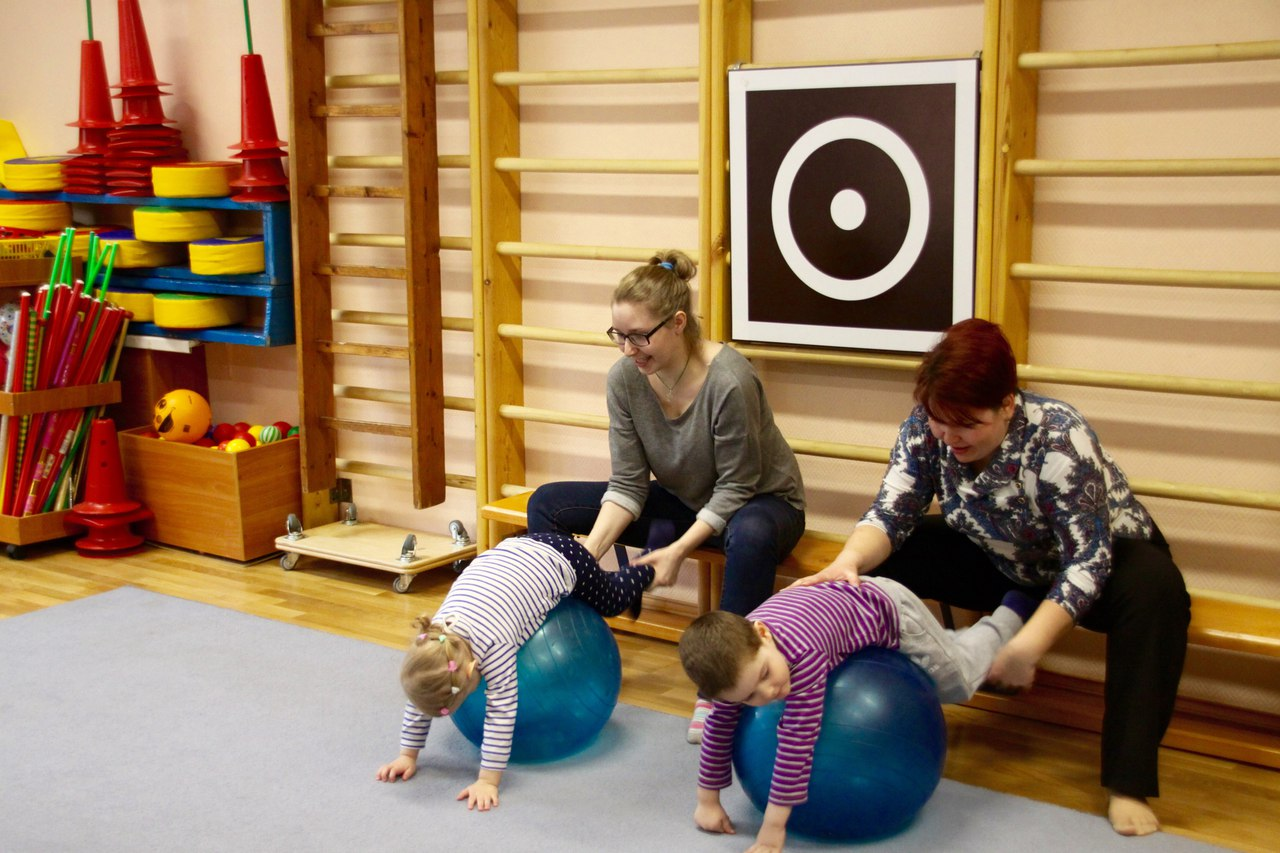 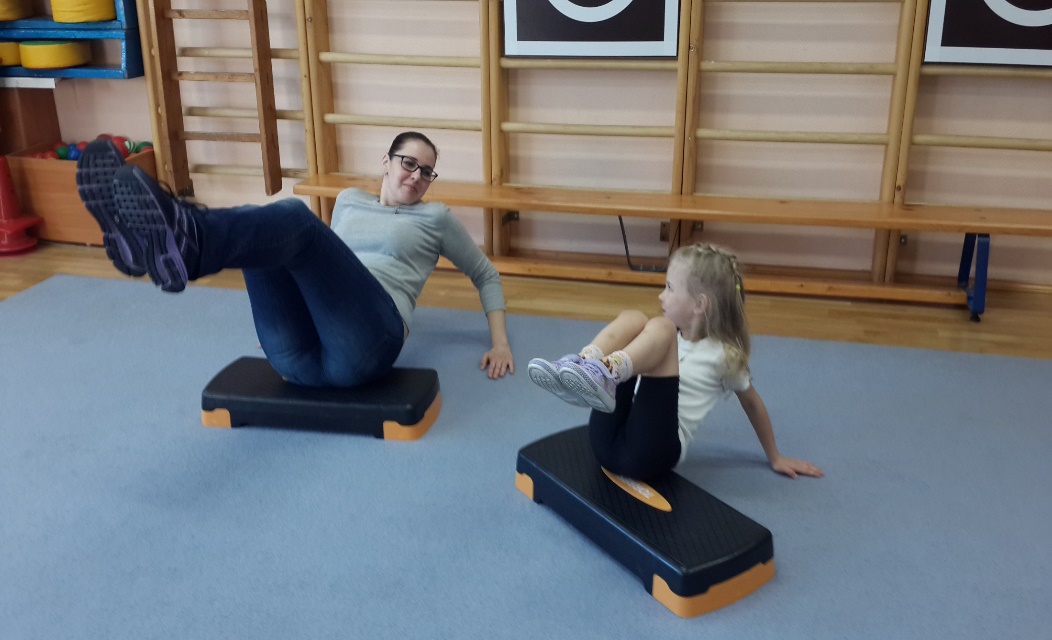 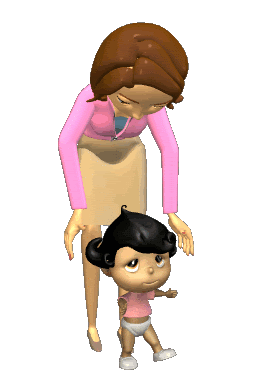 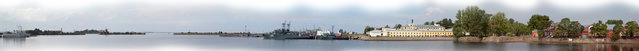 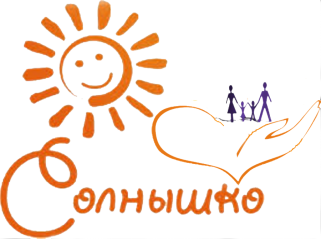 Анонс мероприятий  четверга: 
«День психологического здоровья»
Цель проводимых мероприятий в этот день – сохранение и укрепление психологического здоровья всех участников образовательных отношений, повышение педагогической компетенции.
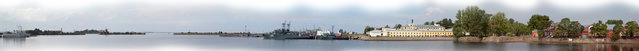 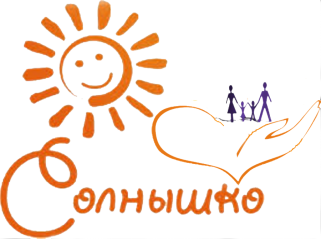 «День психологического здоровья».
Рядом взрослые и дети,Всем им вместе хорошо!Даже ярче солнце светит,Детям весело, легко.Знает каждый педагог - Надо другу  помогать,Ведь здоровье наших детокДолжно быть всегда на «5»!
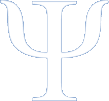 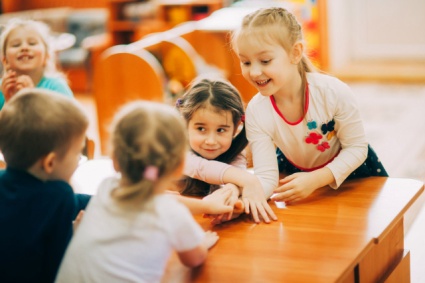 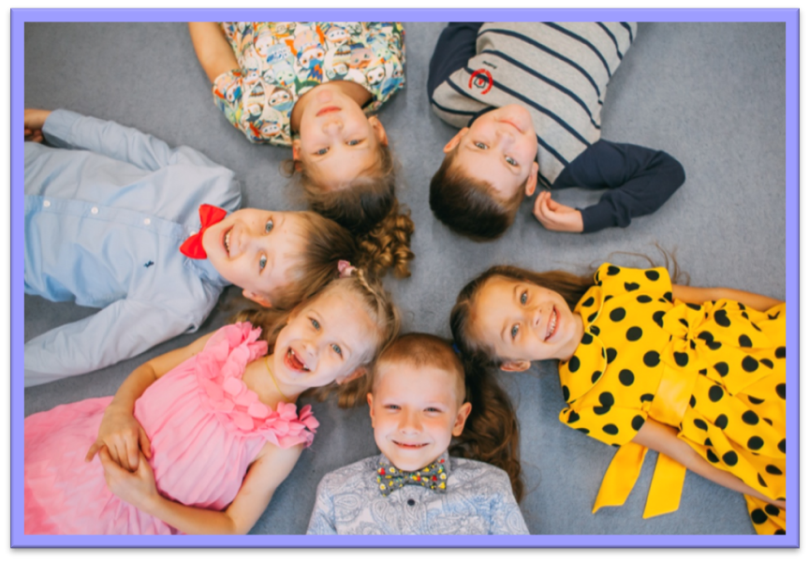 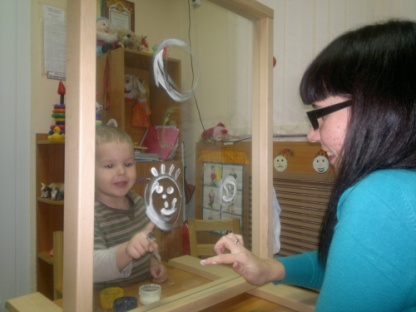 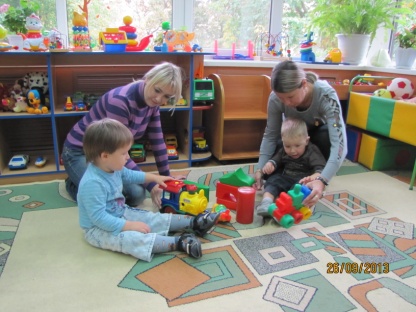 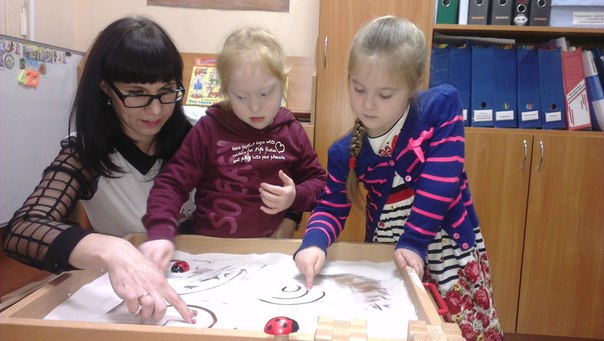 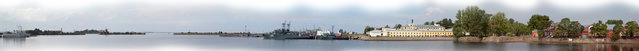 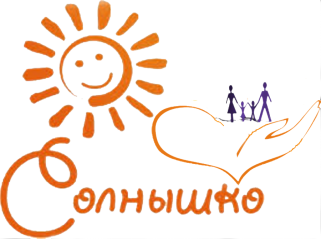 Тренинги  для педагогов и семей воспитанников
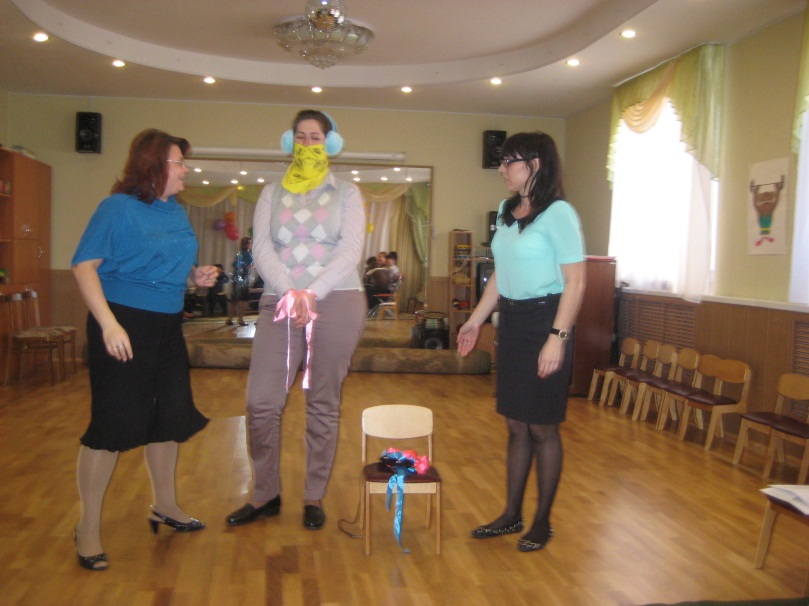 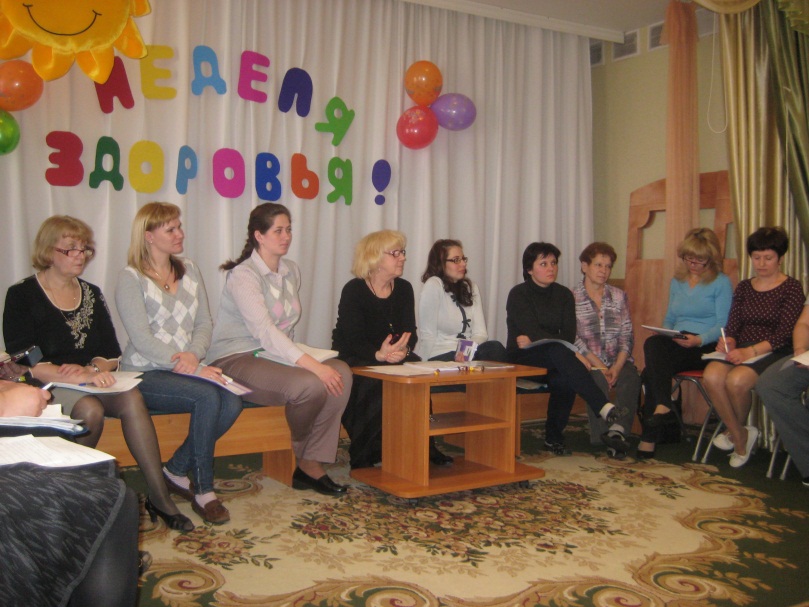 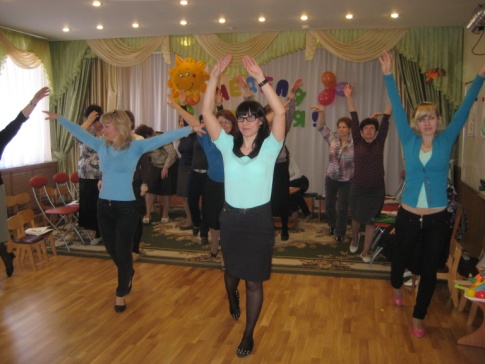 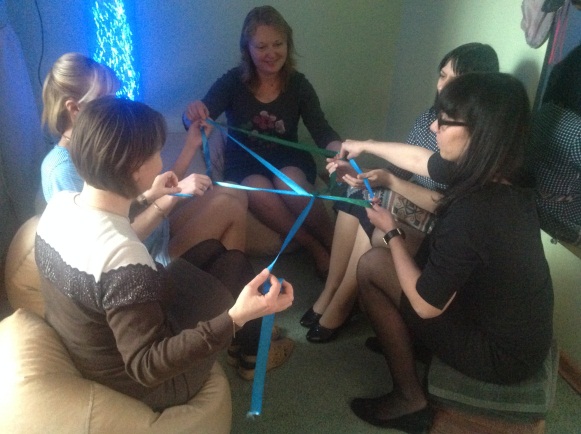 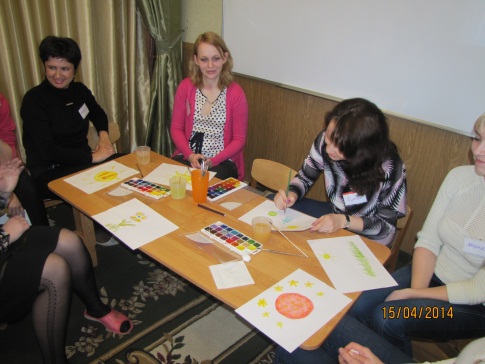 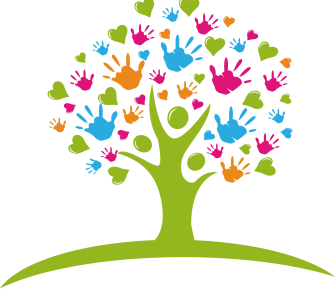 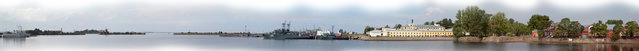 Анонс мероприятий  пятницы: 
«Мой выбор – здоровый образ жизни!»

  Цель проводимых мероприятий в этот день – пропаганда здорового образа жизни, приобщение семьи к физкультуре и спорту.
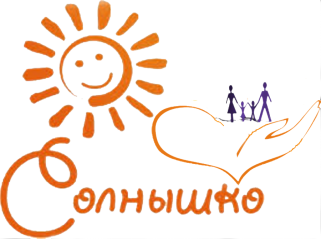 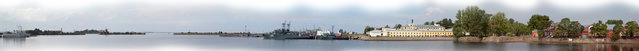 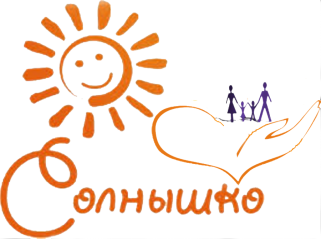 «Моя спортивная семья» 
спортивные соревнования с участием
семей воспитанников
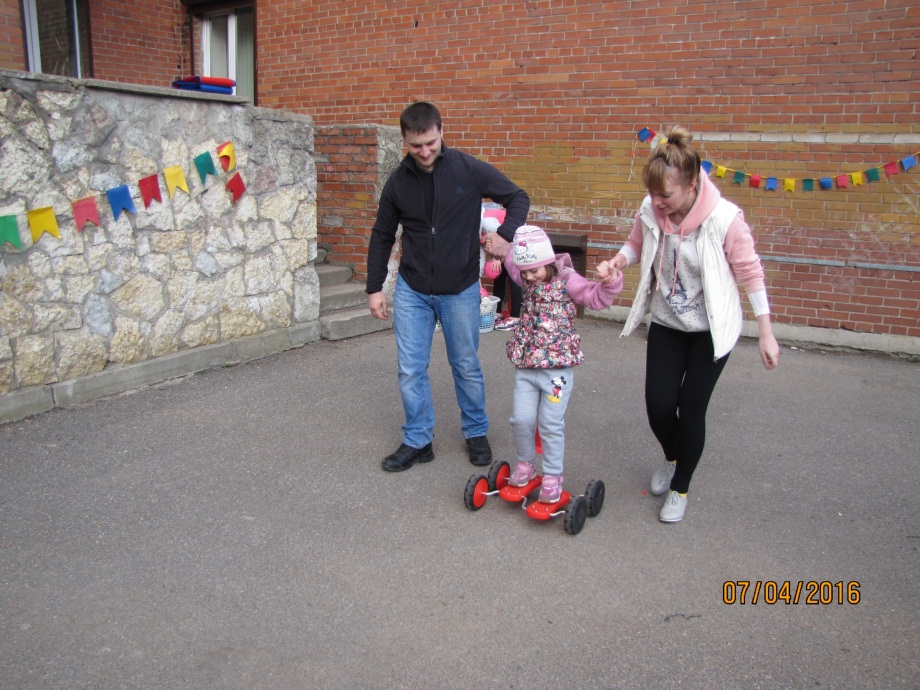 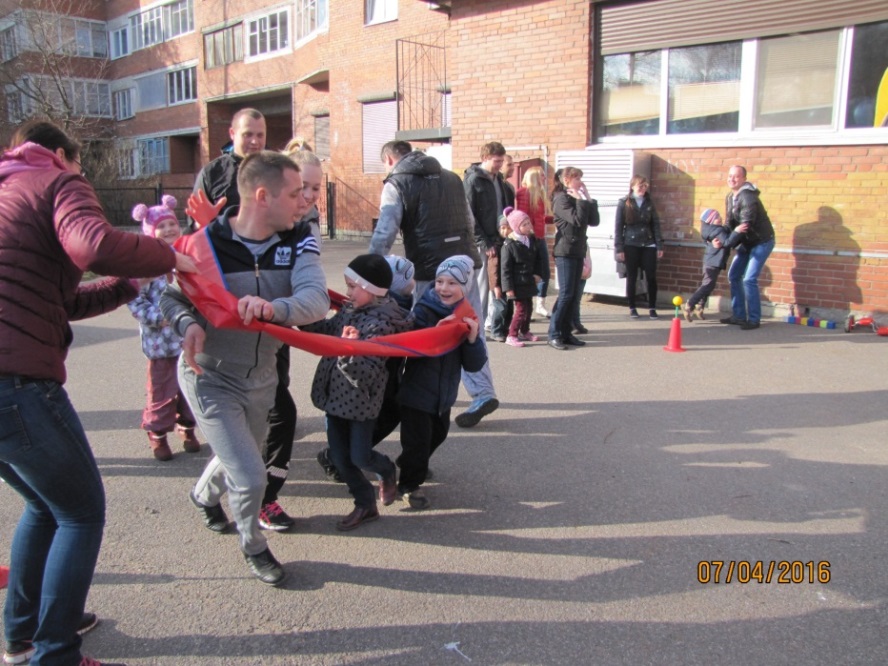 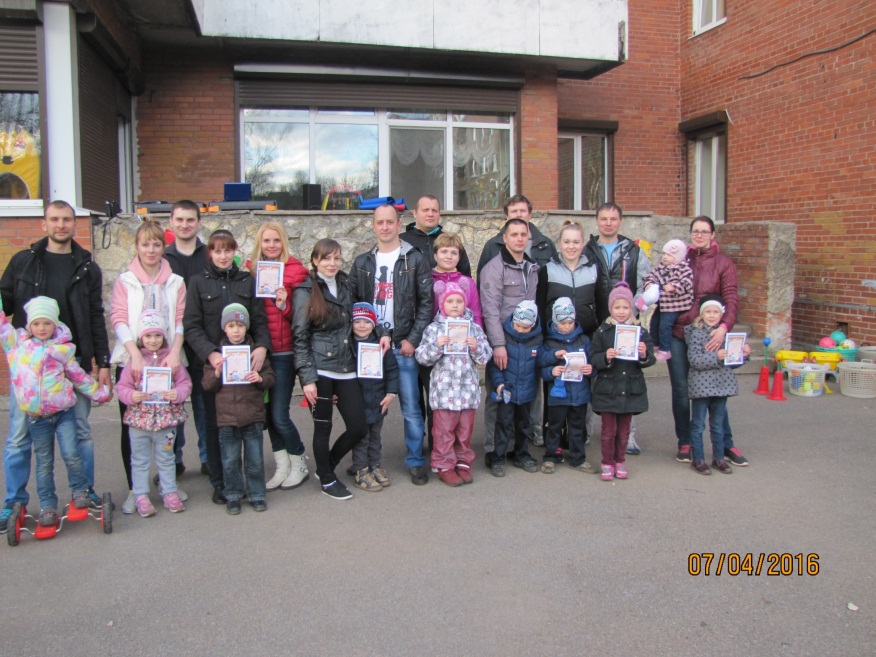 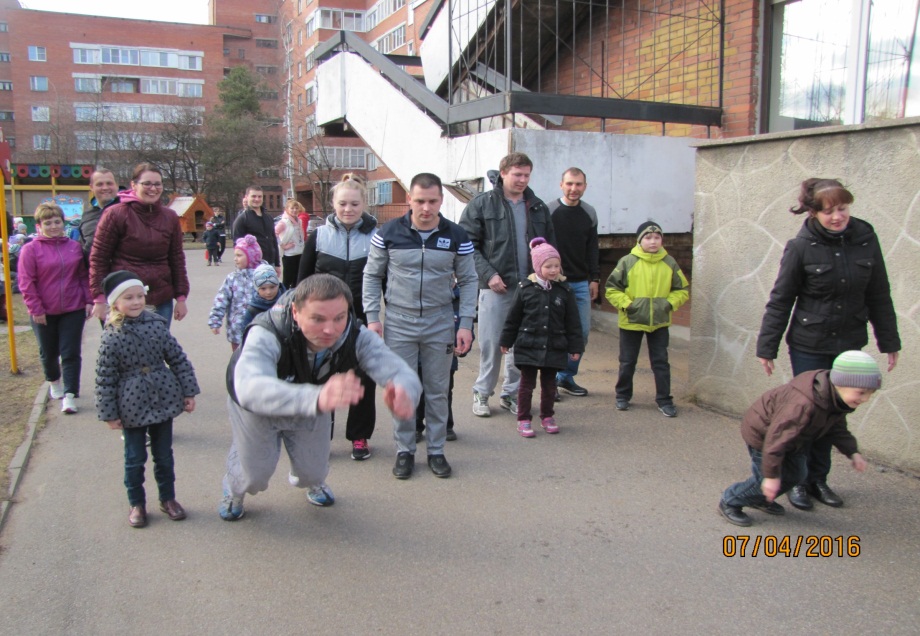 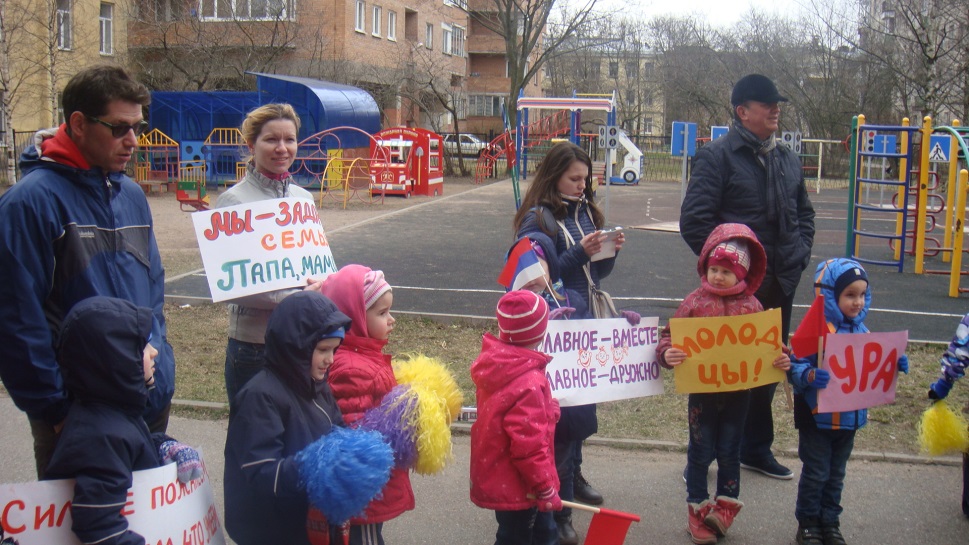 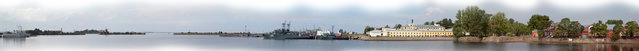 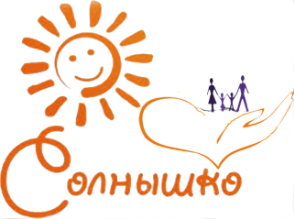 Награждение победителей конкурса эмблем «Мы за здоровый образ жизни».
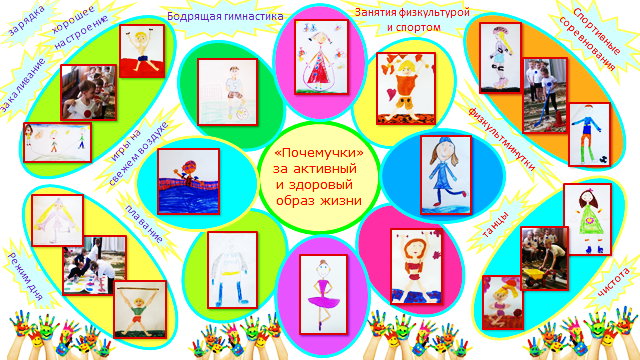 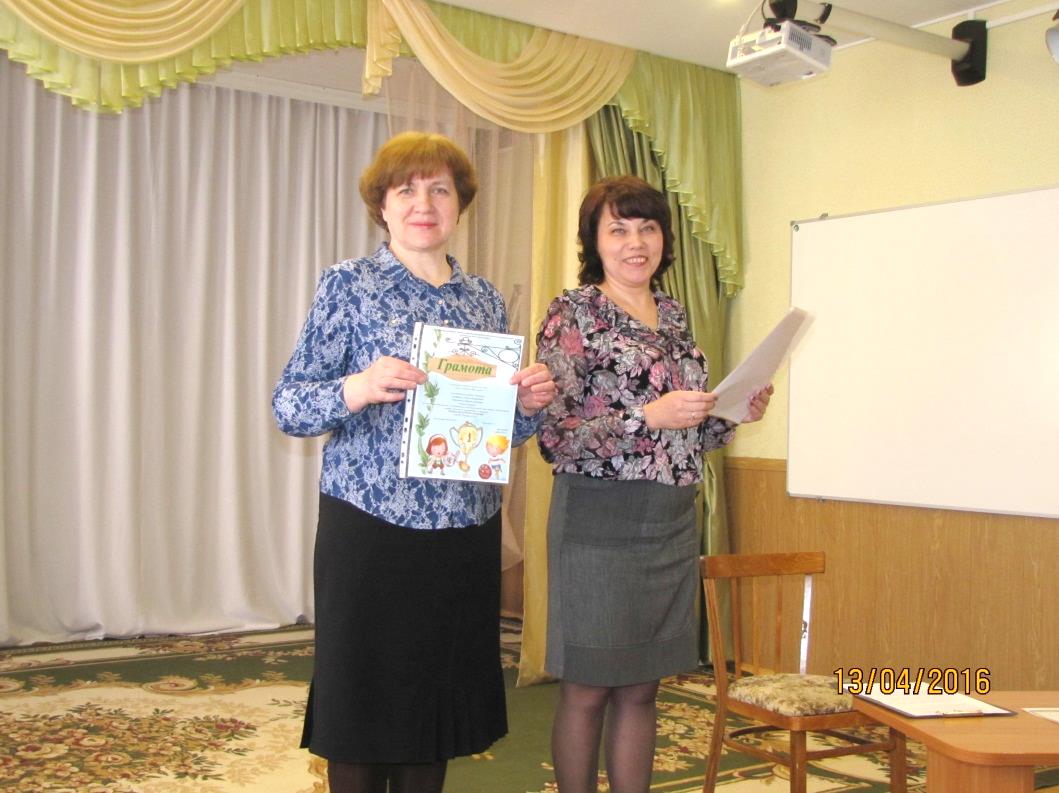 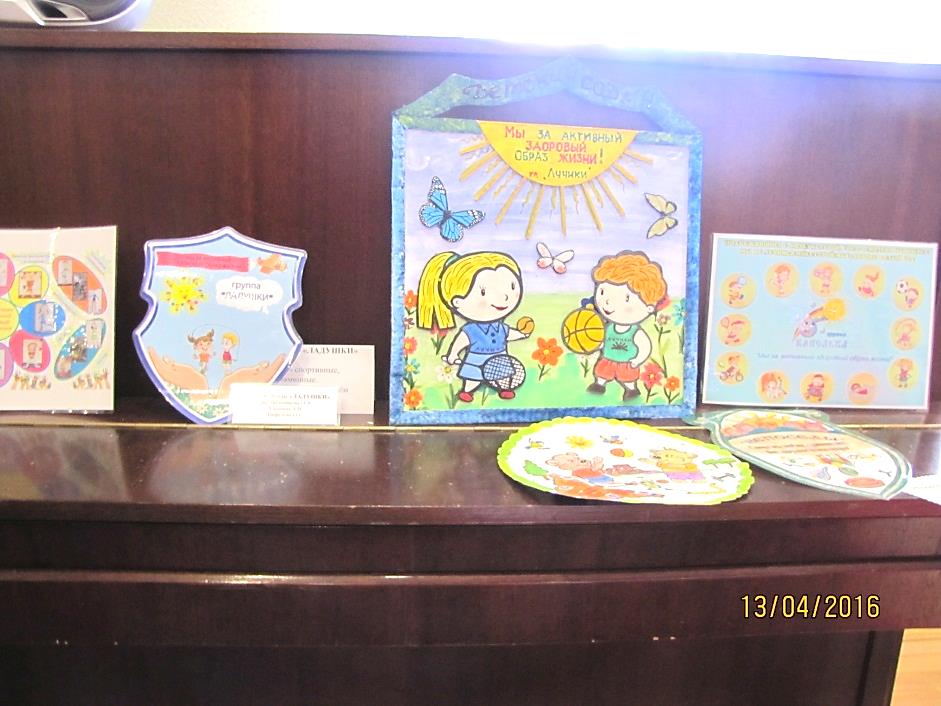 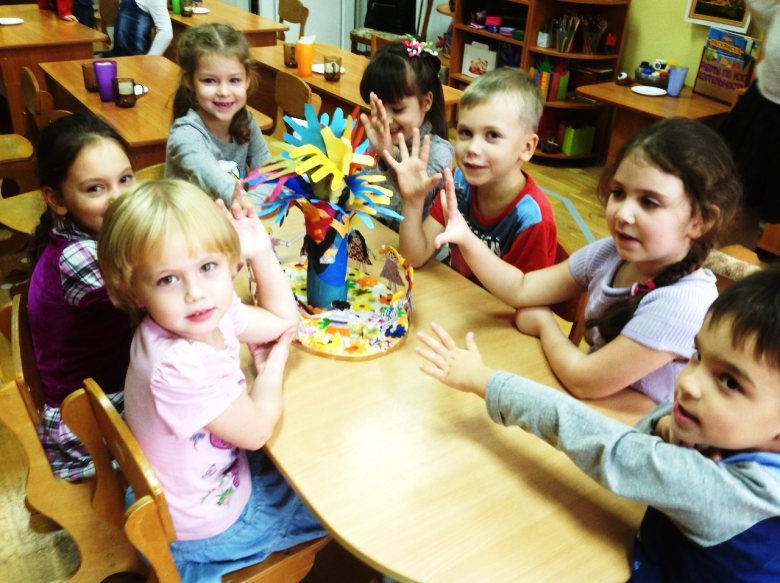 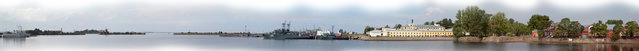 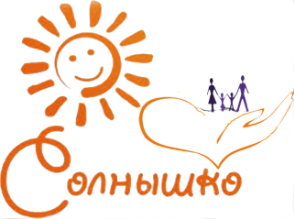 Закрытие 
«Недели нескучного здоровья»
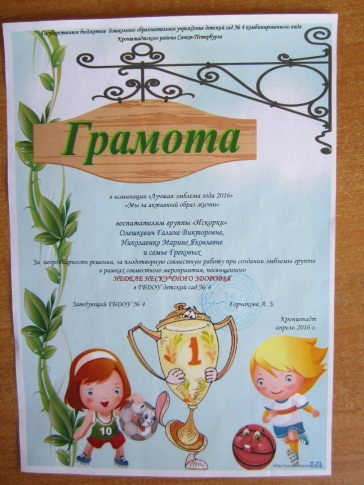 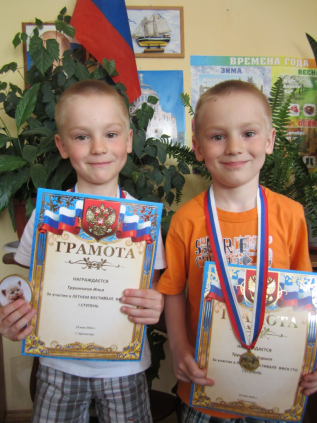 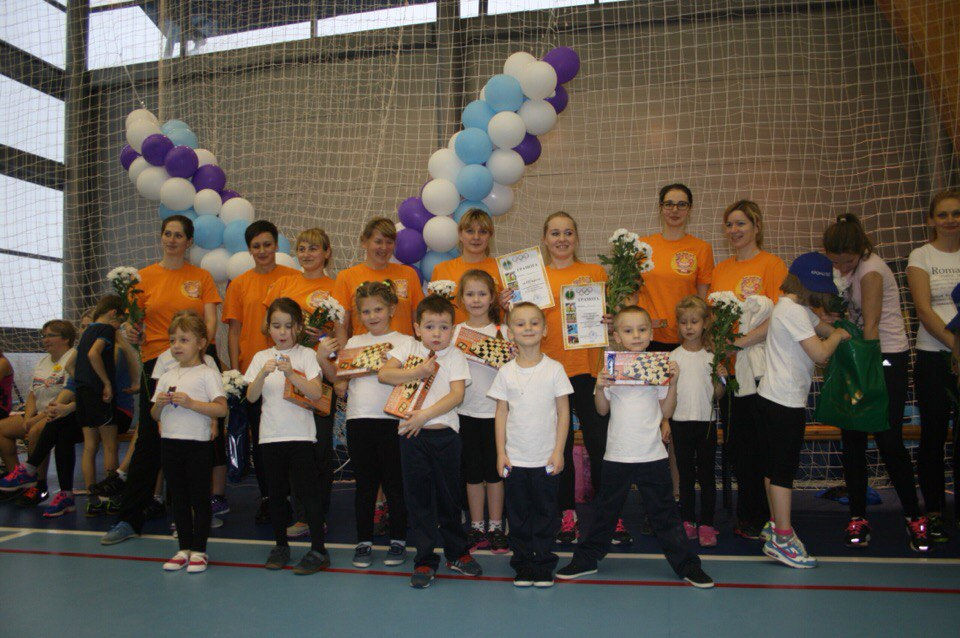 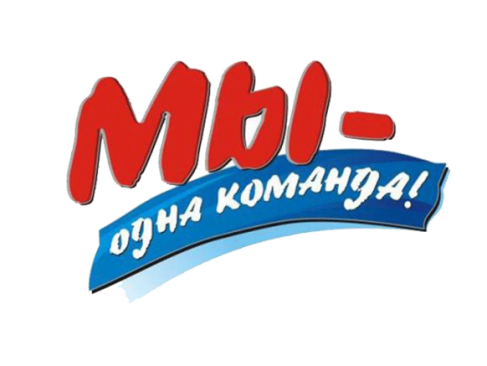 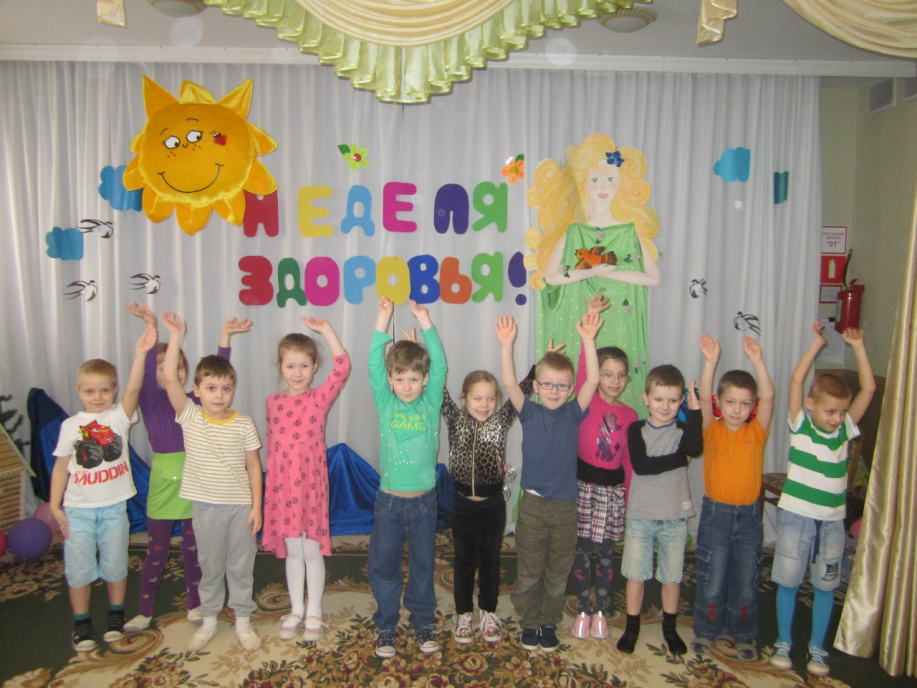 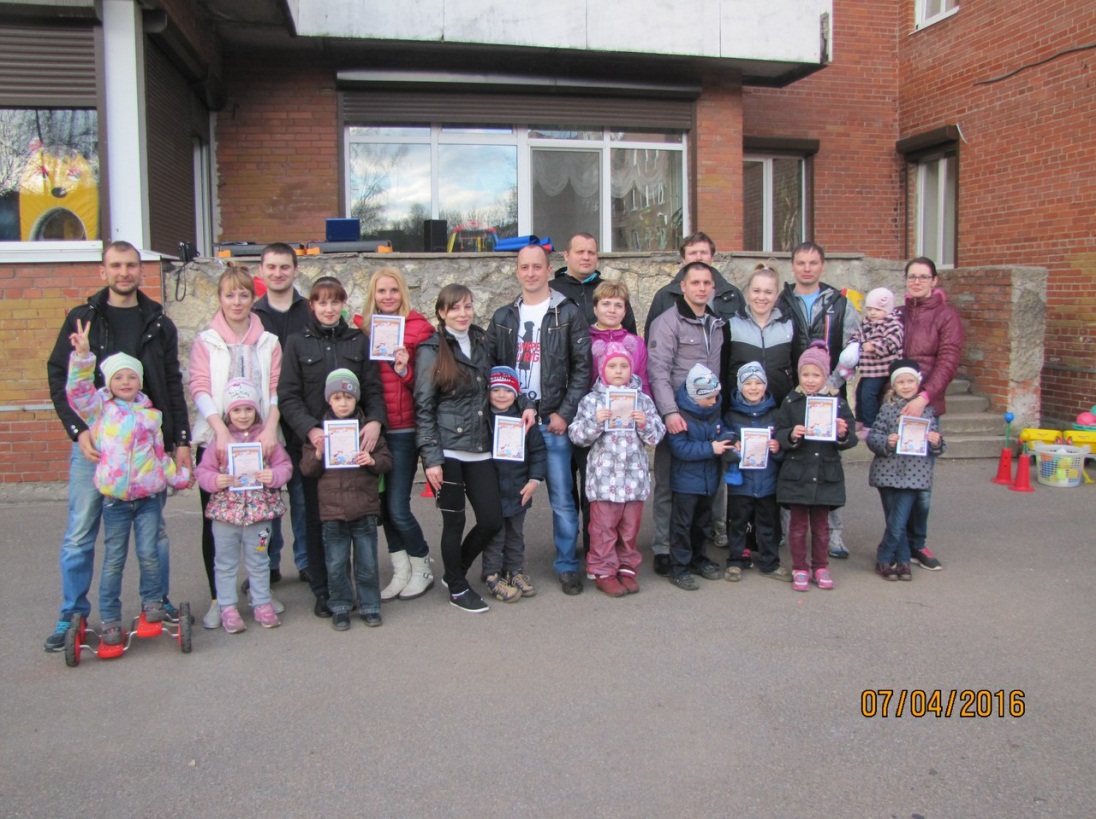 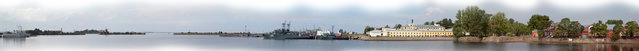 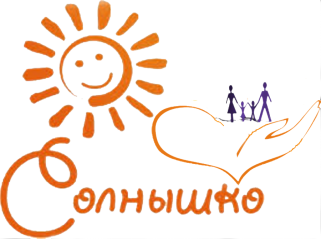 Популяризация опыта семьи Трушниковых, дипломантов 
III ежегодного конкурса «Петербургская семья»,
 на тему: «Развитие и укреплению семейных традиций
 по физической культуре и спорту»
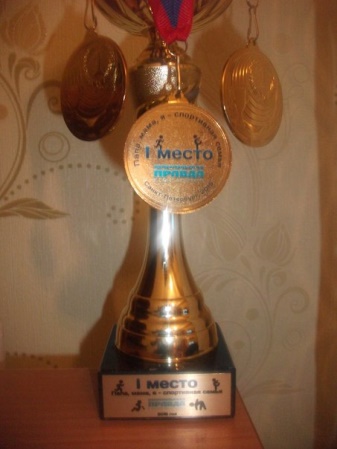 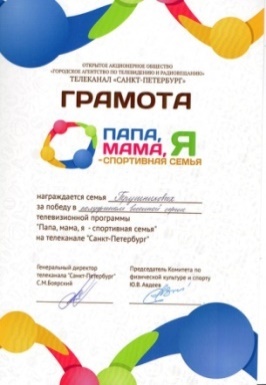 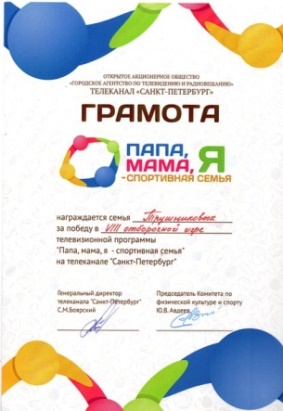 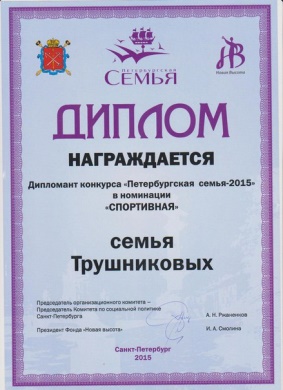 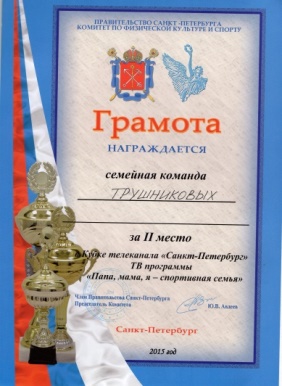 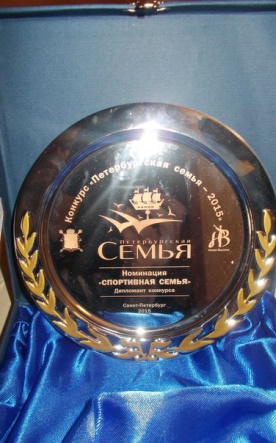 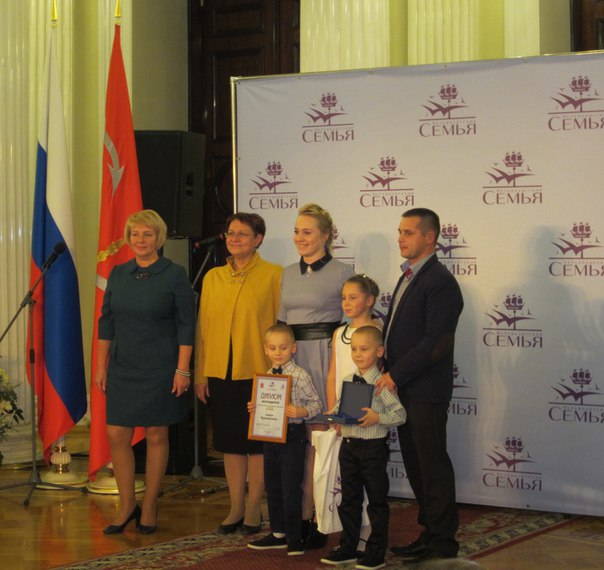 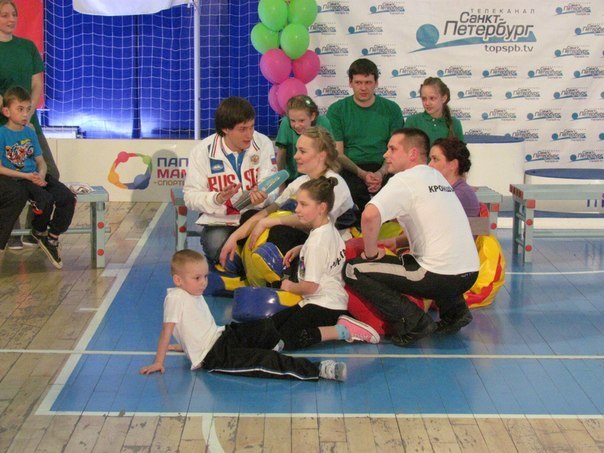 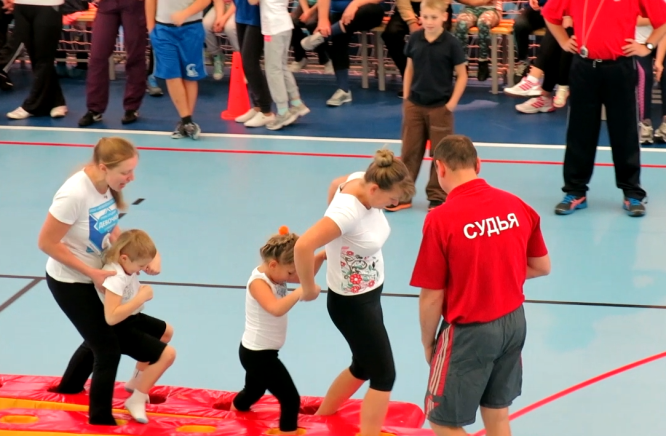 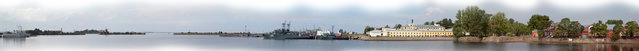 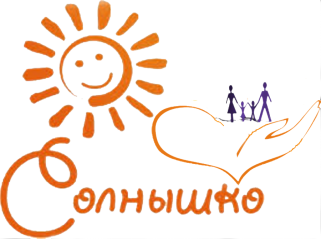 Образовательная и общественная значимость
Главный итог тематической «Недели нескучного здоровья» -  отличное настроение, хорошее самочувствие, заряд бодрости и желание вести здоровый образ жизни!
Для воспитанников
Повышение гигиенической культуры, улучшение соматических показателей здоровья, показателей физической подготовленности, повышение мотивации к  потребности в здоровом образе жизни и возможности его обеспечения. Повышение уровня двигательной активности, качественных показателей физического развития (скорость, сила, ловкость, выносливость), повышение уровня развития нравственных, эмоционально-волевых качеств.
Для семей
Проявление активной родительской позиции, повышение компетентности родителей в вопросах физического и психического развития и здоровья,  увеличение доли семей, готовых включаться в образовательную деятельность ГБДОУ.                         
 Для  работников ГБДОУ
Приобретение опыта применения инновационных способов профессионально-педагогической деятельности, самореализация, моральное удовлетворение. Оптимизация в ГБДОУ современной образовательной среды, направленной на стимулирование и активизацию физического и психического развития ребенка.
     Создание целостной системы по физическому воспитанию и обеспечению    эмоционального благополучия.
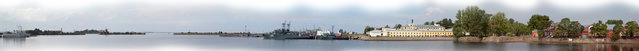 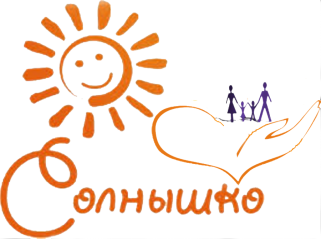 ИТОГ - «Здоровые дети – счастливые родители»
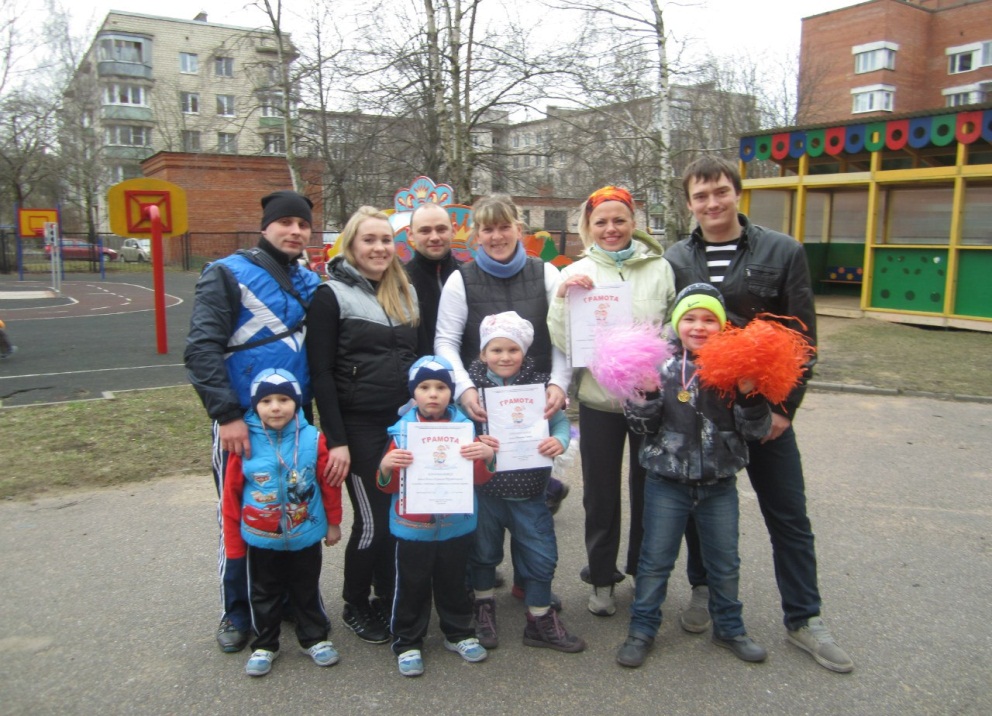 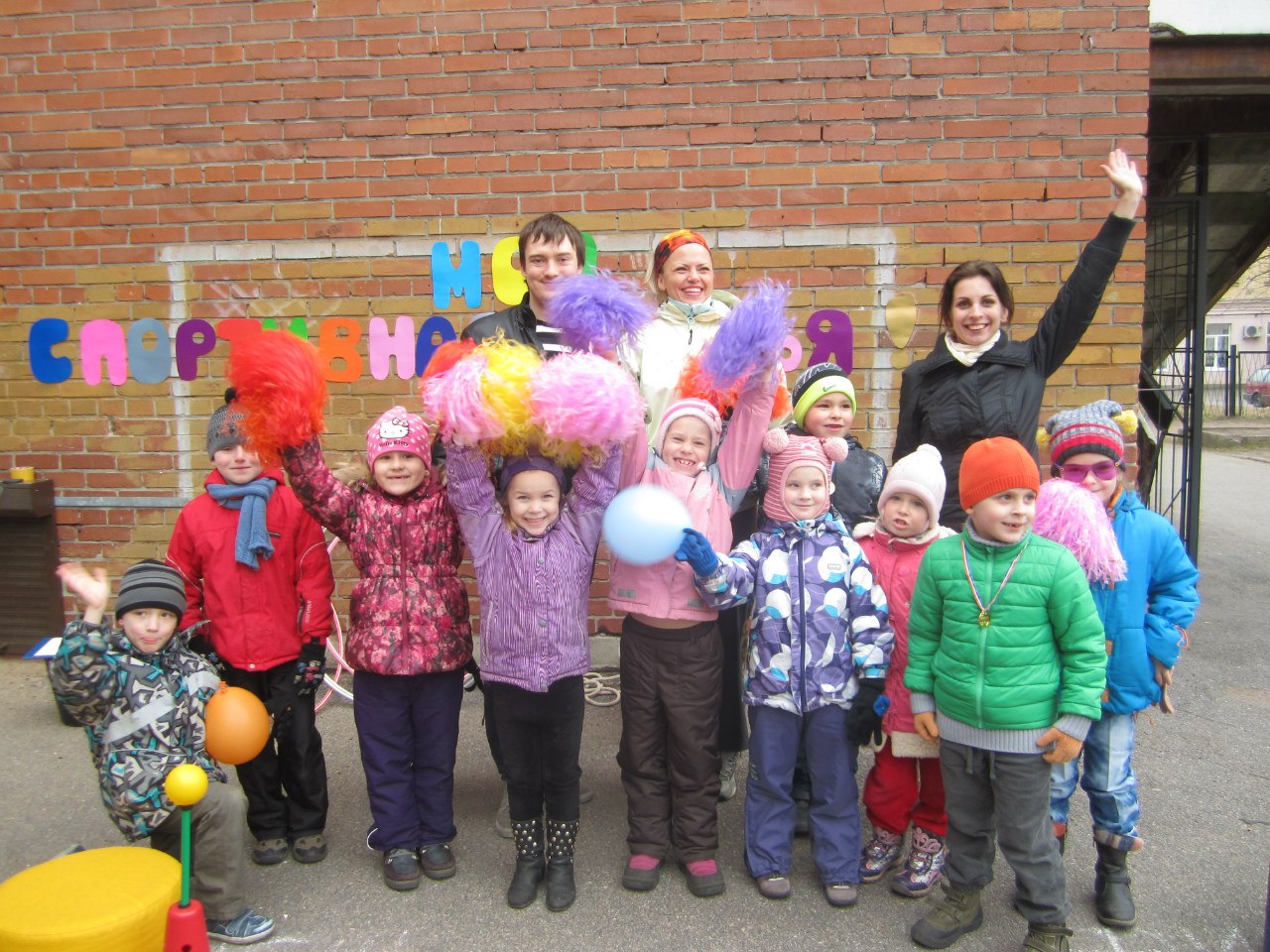 Пусть все это только игра,
Но ею сказать мы хотели:
Великое чудо - семья!
Храните ее, берегите ее!
Нет в жизни важнее цели!!!
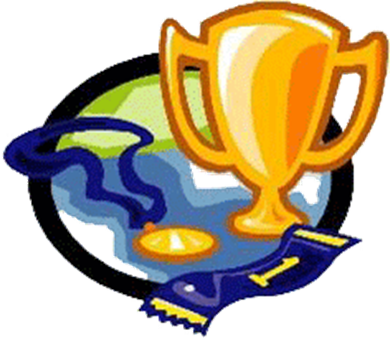 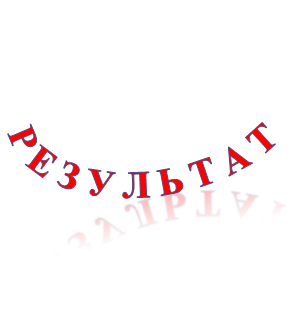 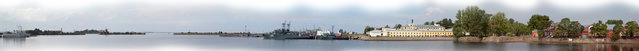 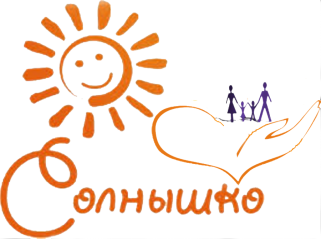 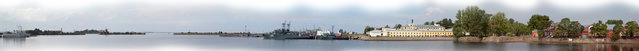